juLi – BK AC OUTDOOR BRUSSELSARAH BRONS 800m
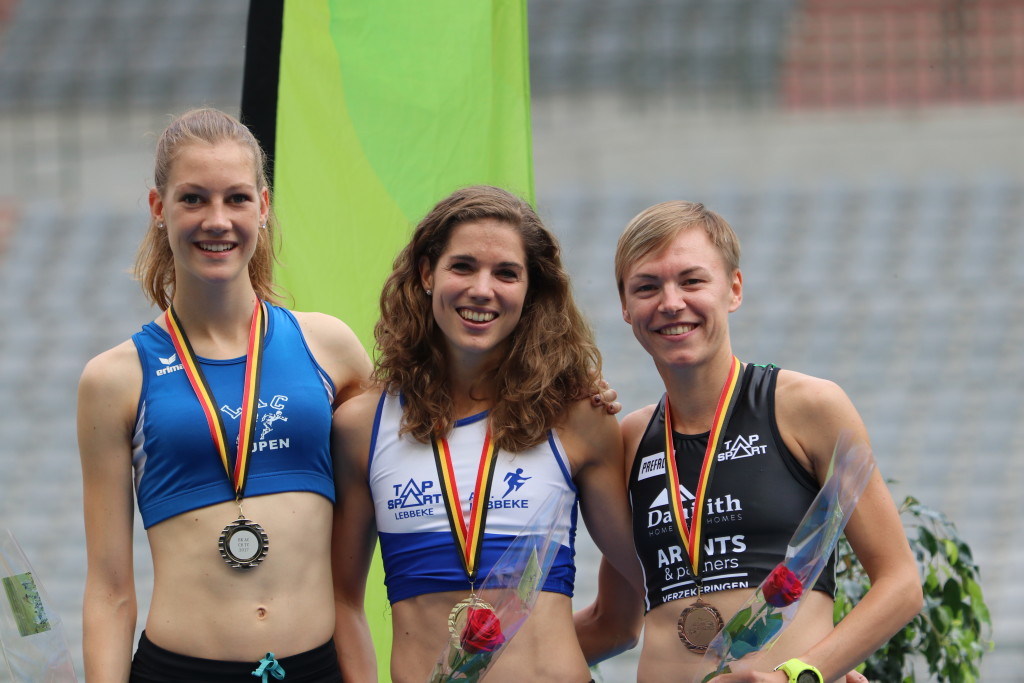 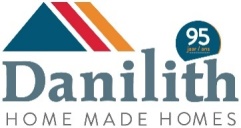 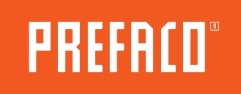 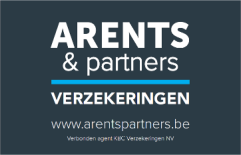 juLi – BK AC OUTDOOR BRUSSELHANNE BELGISCH KAMPIOEN 5000m
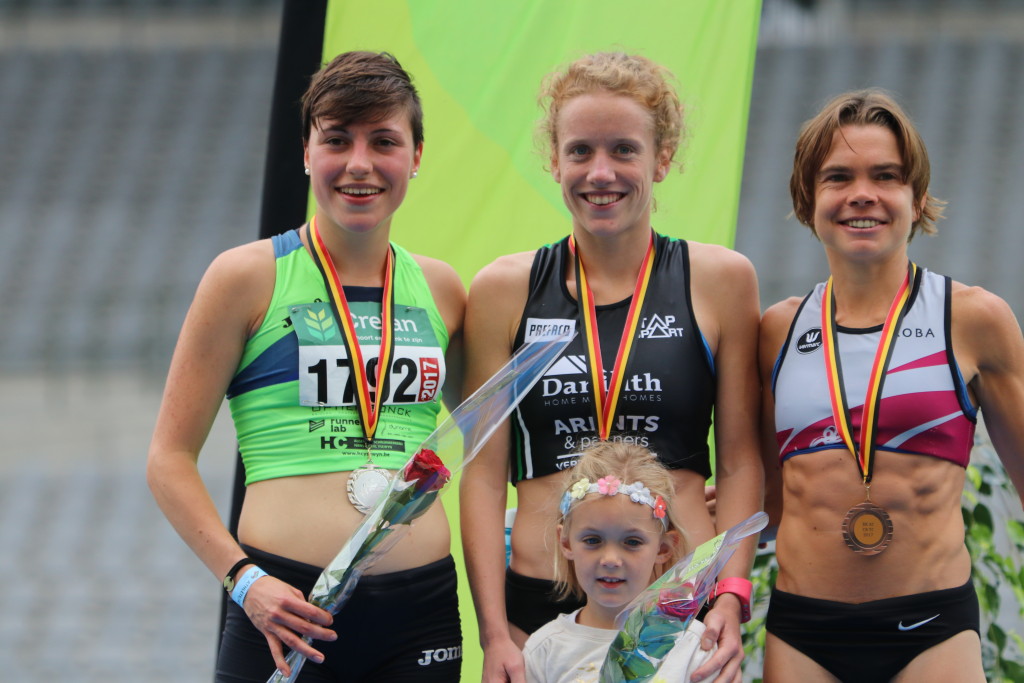 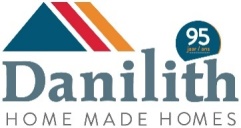 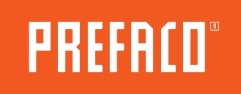 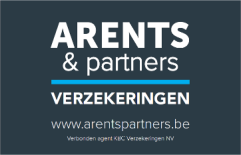 juLi – BK AC OUTDOOR BRUSSELELISE Belgisch kampioen 400m
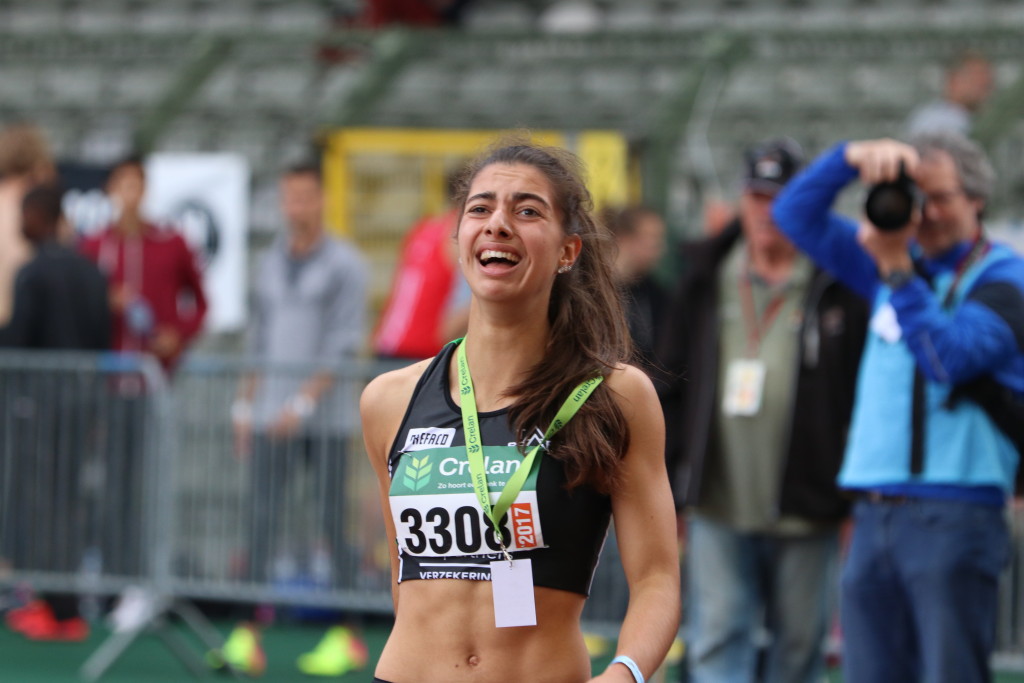 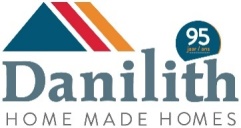 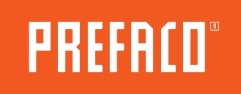 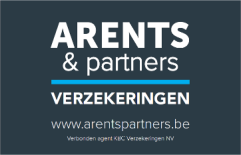 juLi – BK AC OUTDOOR BRUSSELELISE Belgisch kampioen 400m
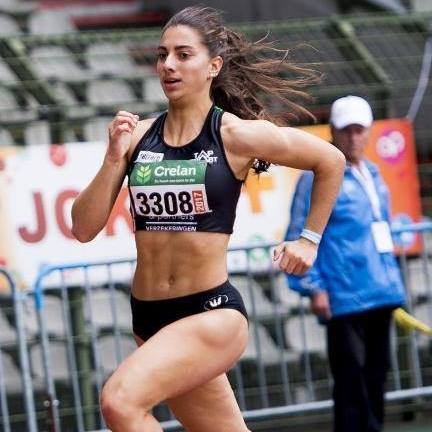 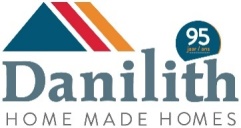 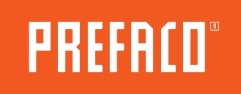 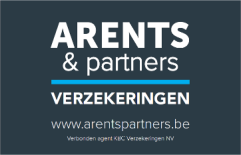 juLi – OPEN MEETING VITA – TRAINERS EN ATLETEN IN DE BLOEMETJES VOOR SELECTIE EUROPABEKER
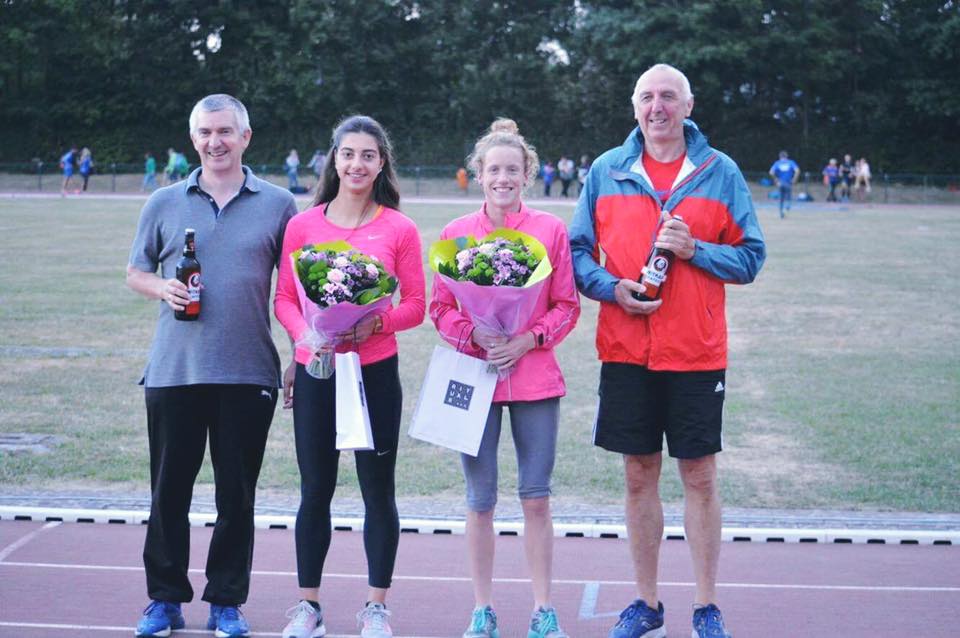 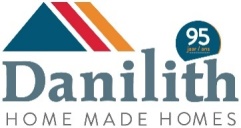 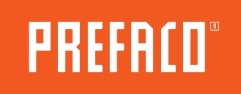 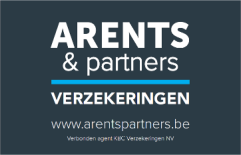 juLi – MEMORIAL GEERT RASSCHAERT
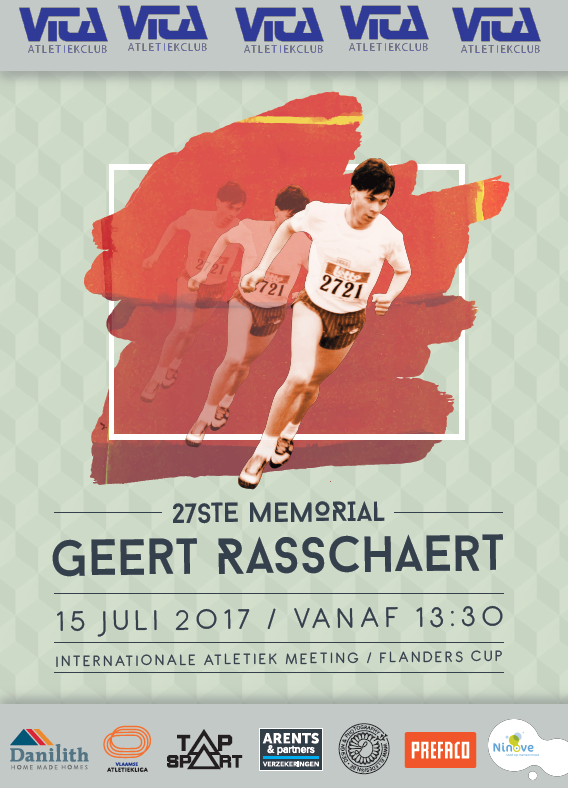 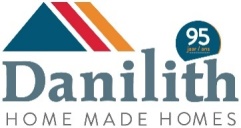 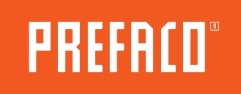 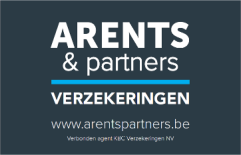 juLi – MEMORIAL GEERT RASSCHAERT
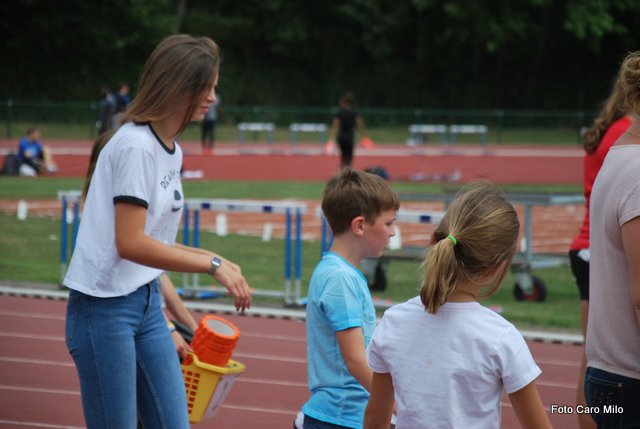 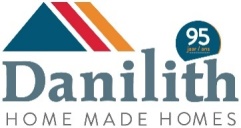 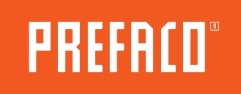 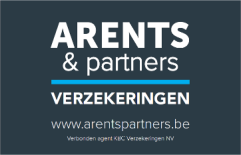 juLi – MEMORIAL GEERT RASSCHAERT
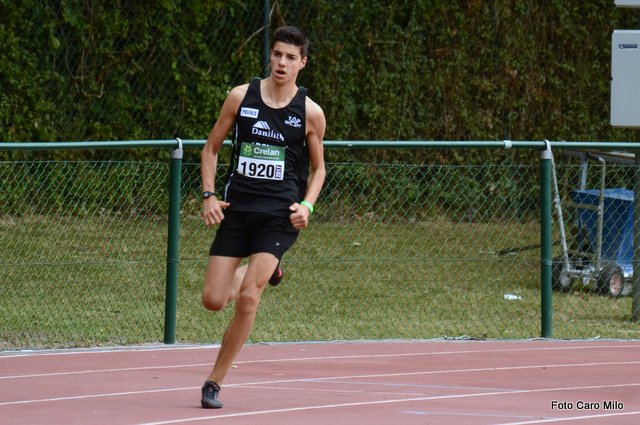 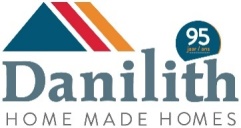 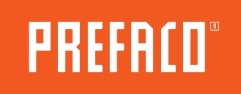 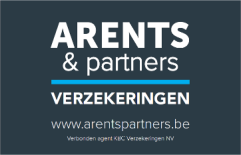 juLi – MEMORIAL GEERT RASSCHAERT
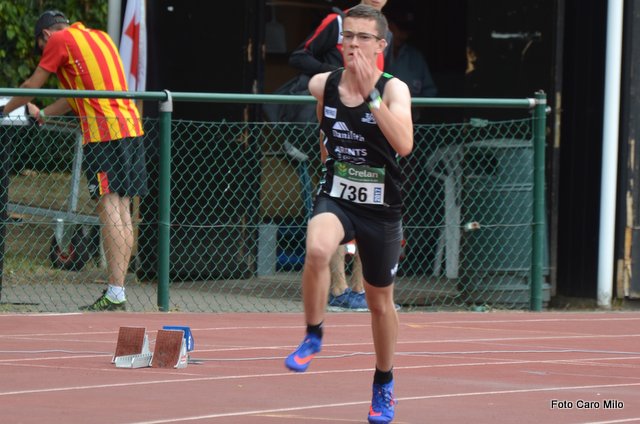 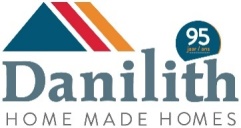 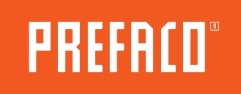 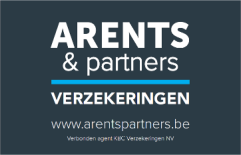 juLi – MEMORIAL GEERT RASSCHAERT – Philip milanov
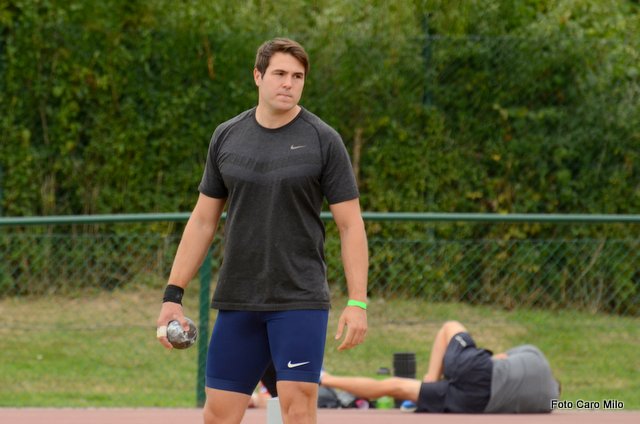 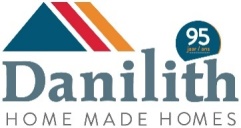 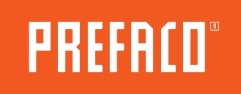 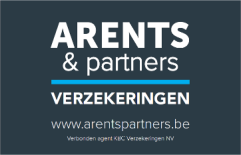 juLi – MEMORIAL GEERT RASSCHAERT – DYLAN BORLéé
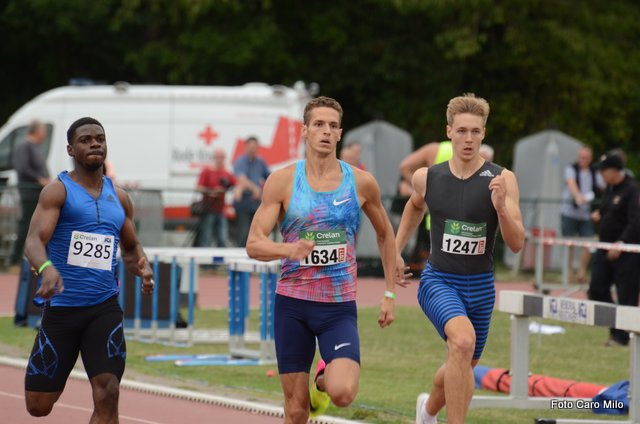 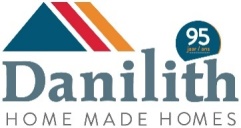 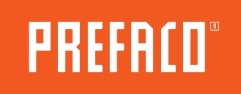 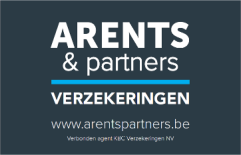 juLi – MEMORIAL GEERT RASSCHAERT – JORI HAAST TOPREEKS
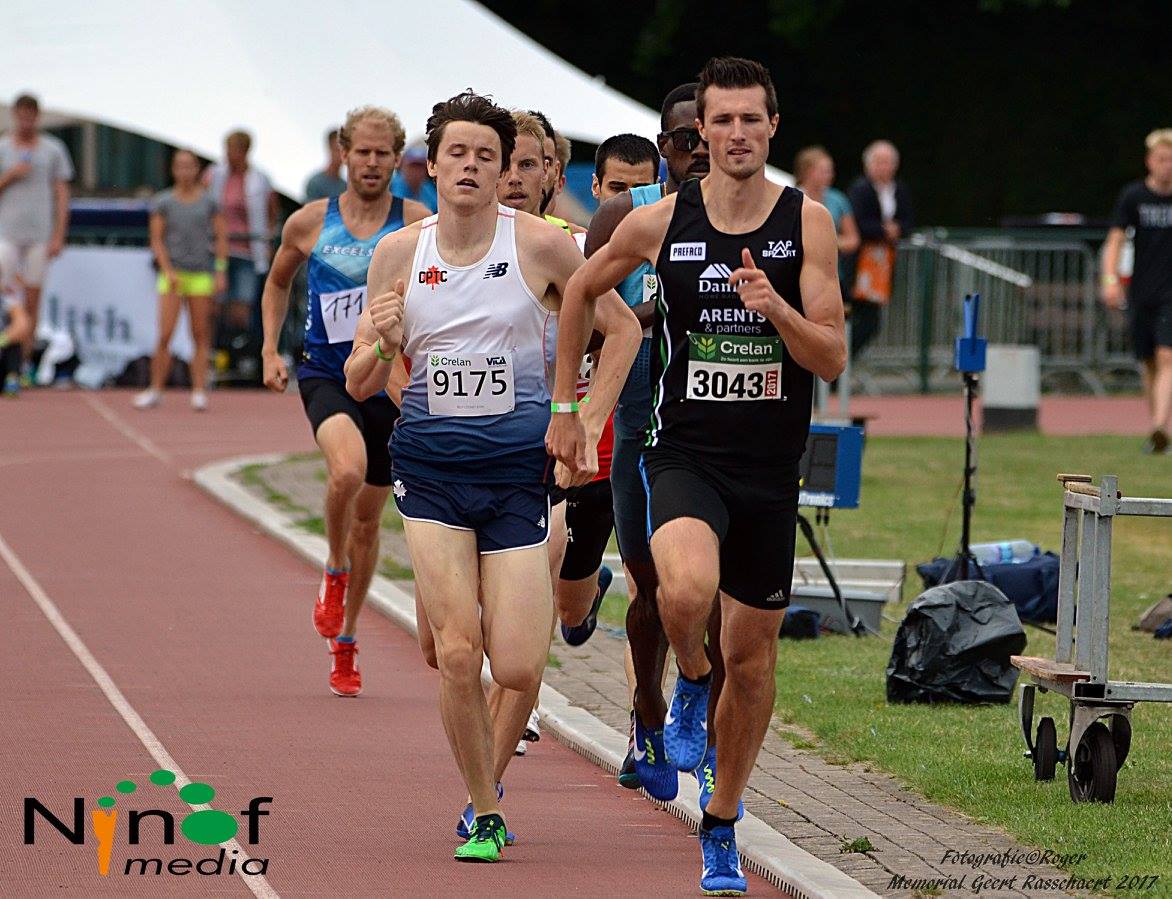 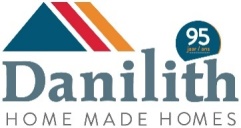 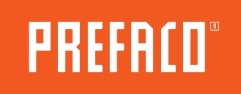 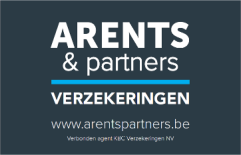 juLi – MEMORIAL GEERT RASSCHAERT – NIONVE HULDIGT ELISE
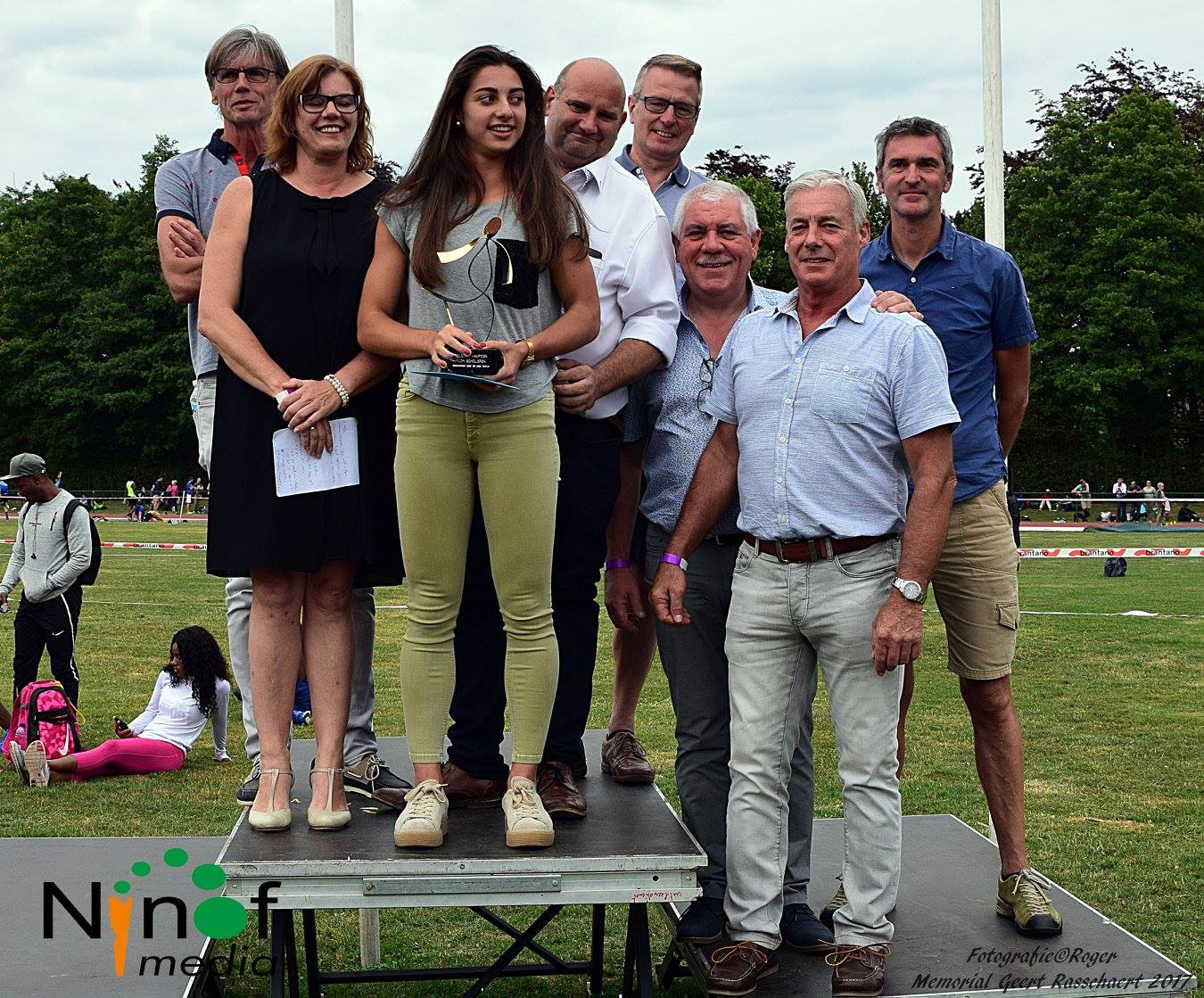 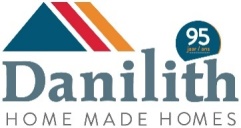 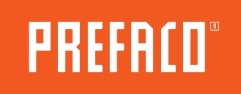 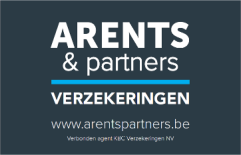 augustus –  BK 10km op de weg – HANNE GOUD
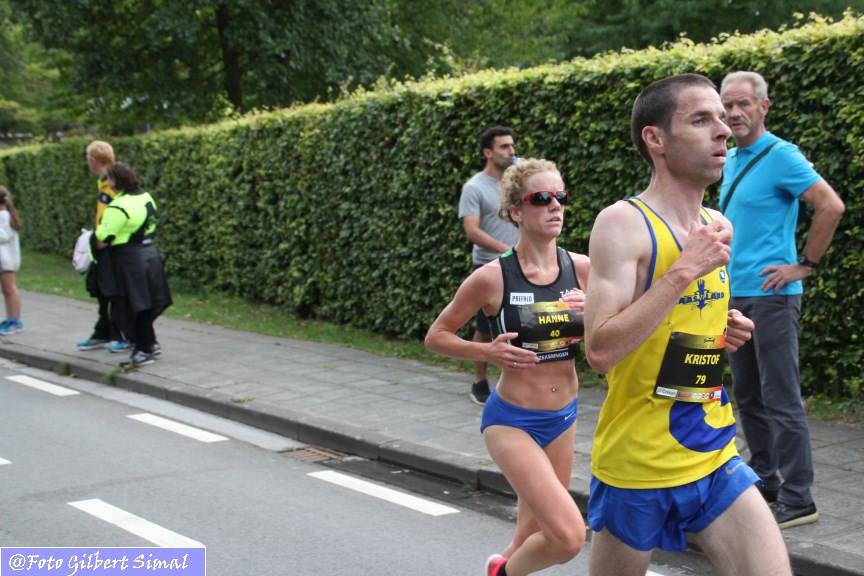 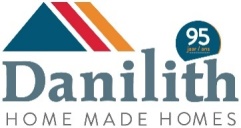 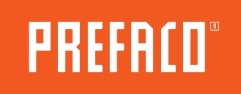 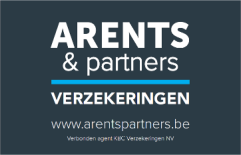 augustus – OPEN MEETING NINOVE
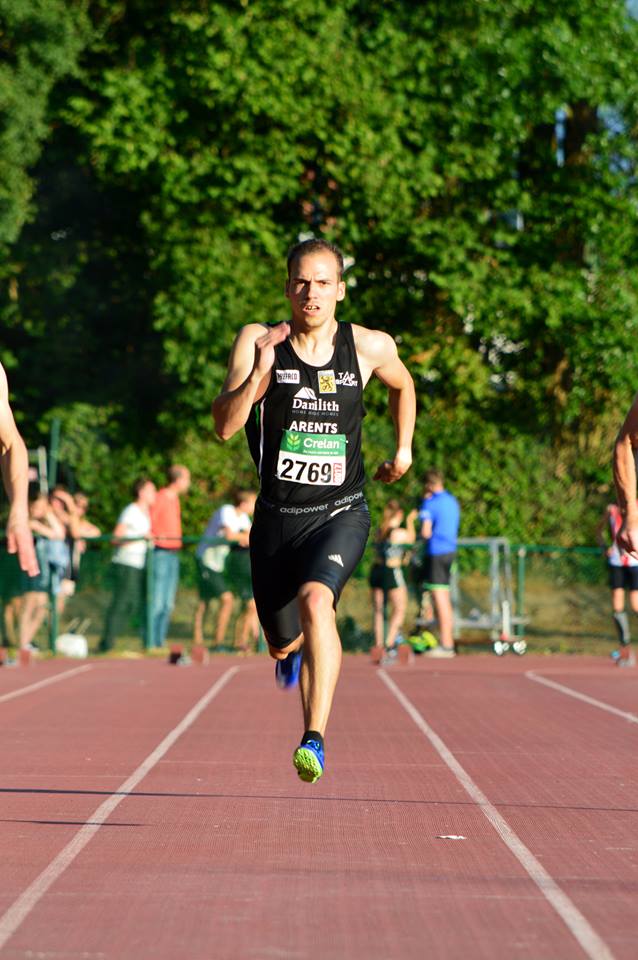 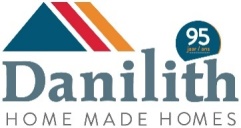 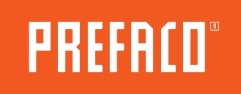 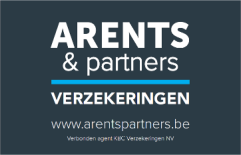 augustus – KVV CAD & Schol – MAARTEN DUBBEL BROnshinkstap & horden
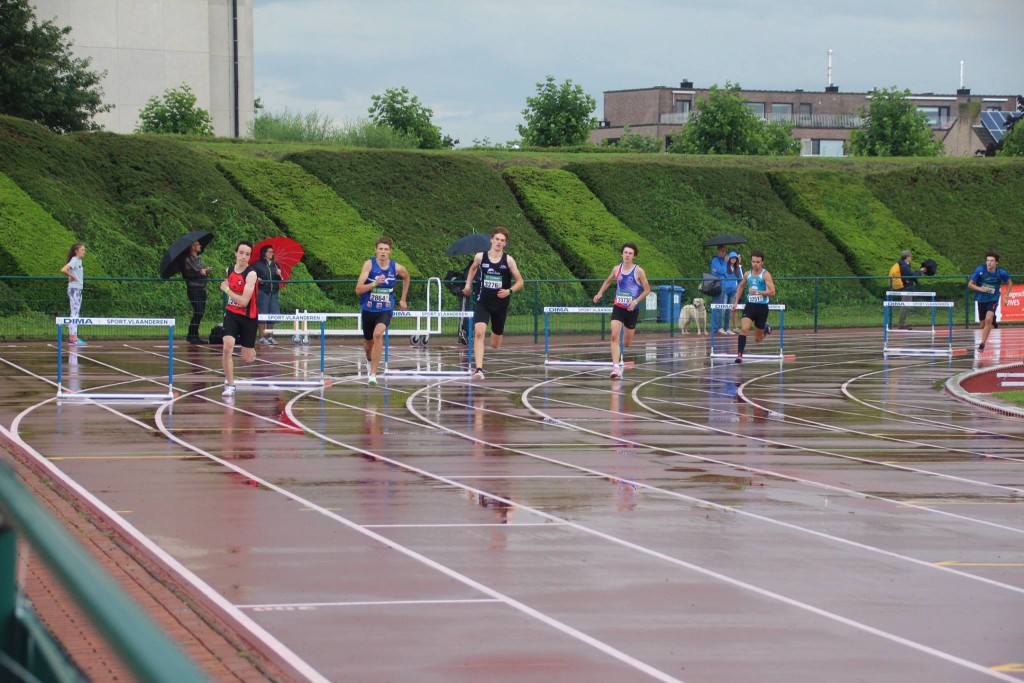 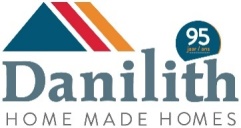 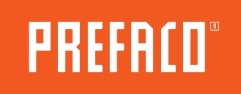 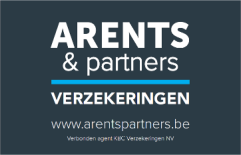 augustus – KVV CAD & Schol – Freya brons hoogspringen
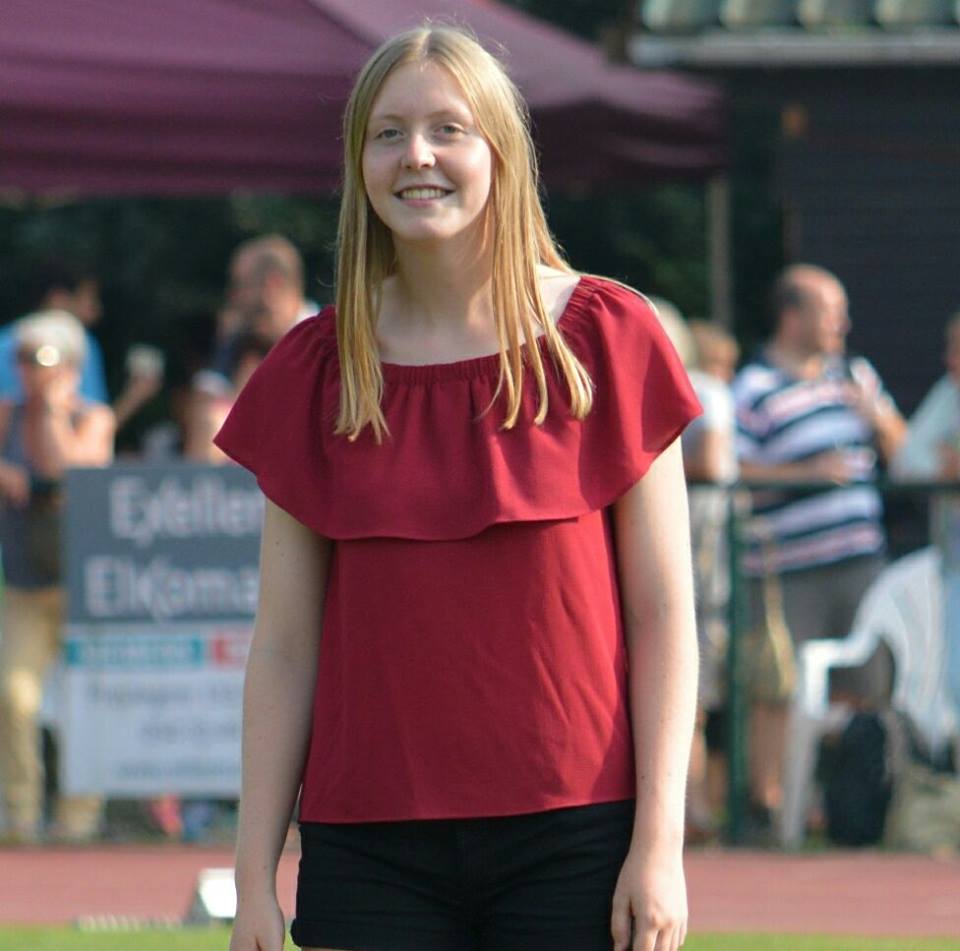 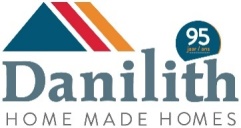 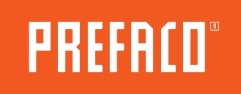 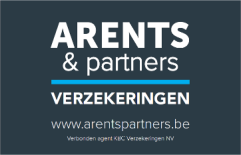 augustus – JEUGDMEETING NINOVE
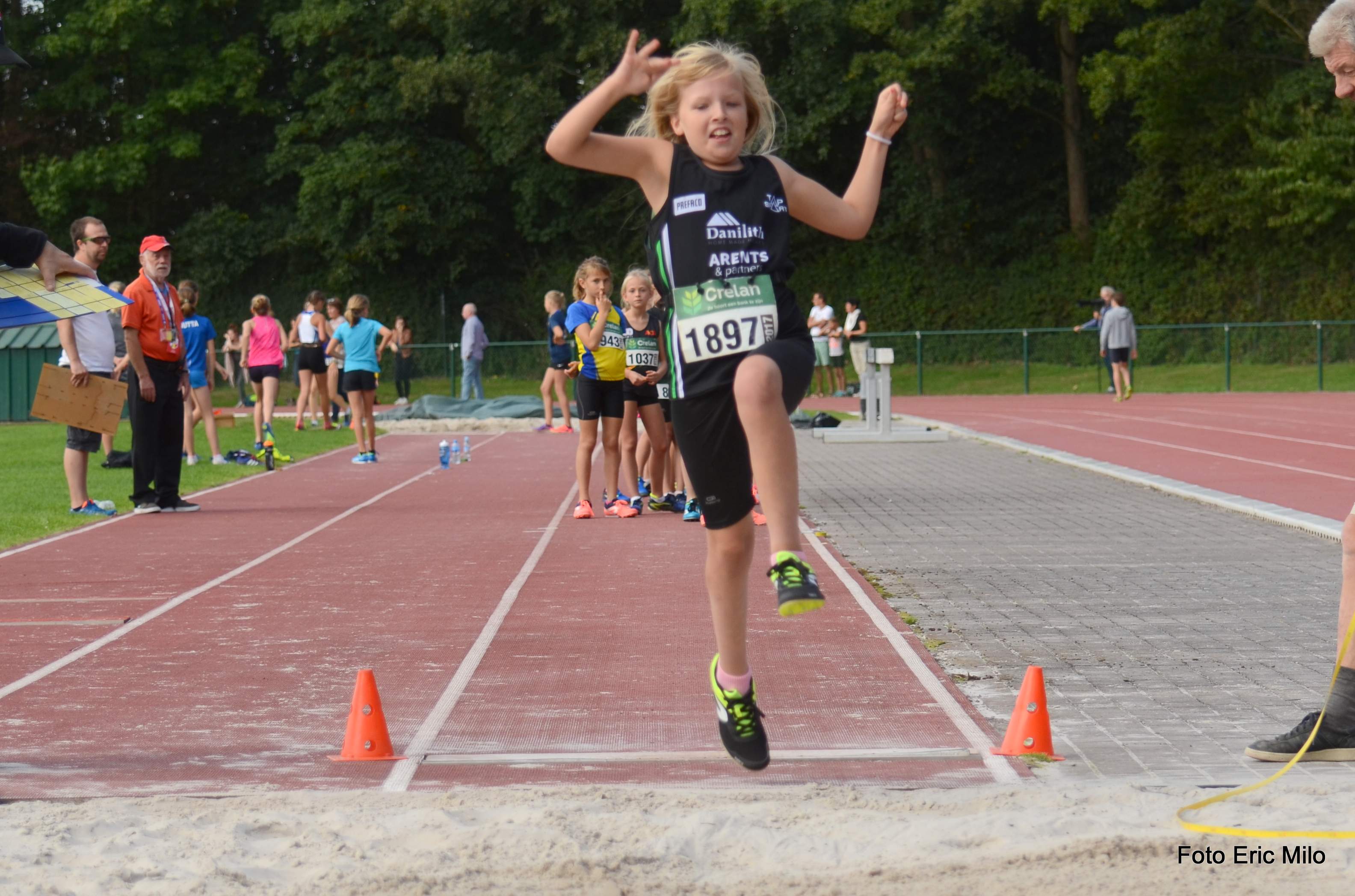 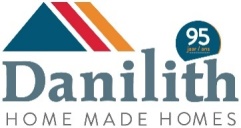 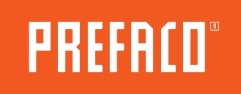 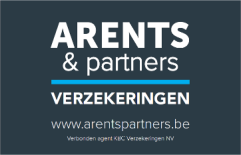 augustus – JEUGDMEETING NINOVE
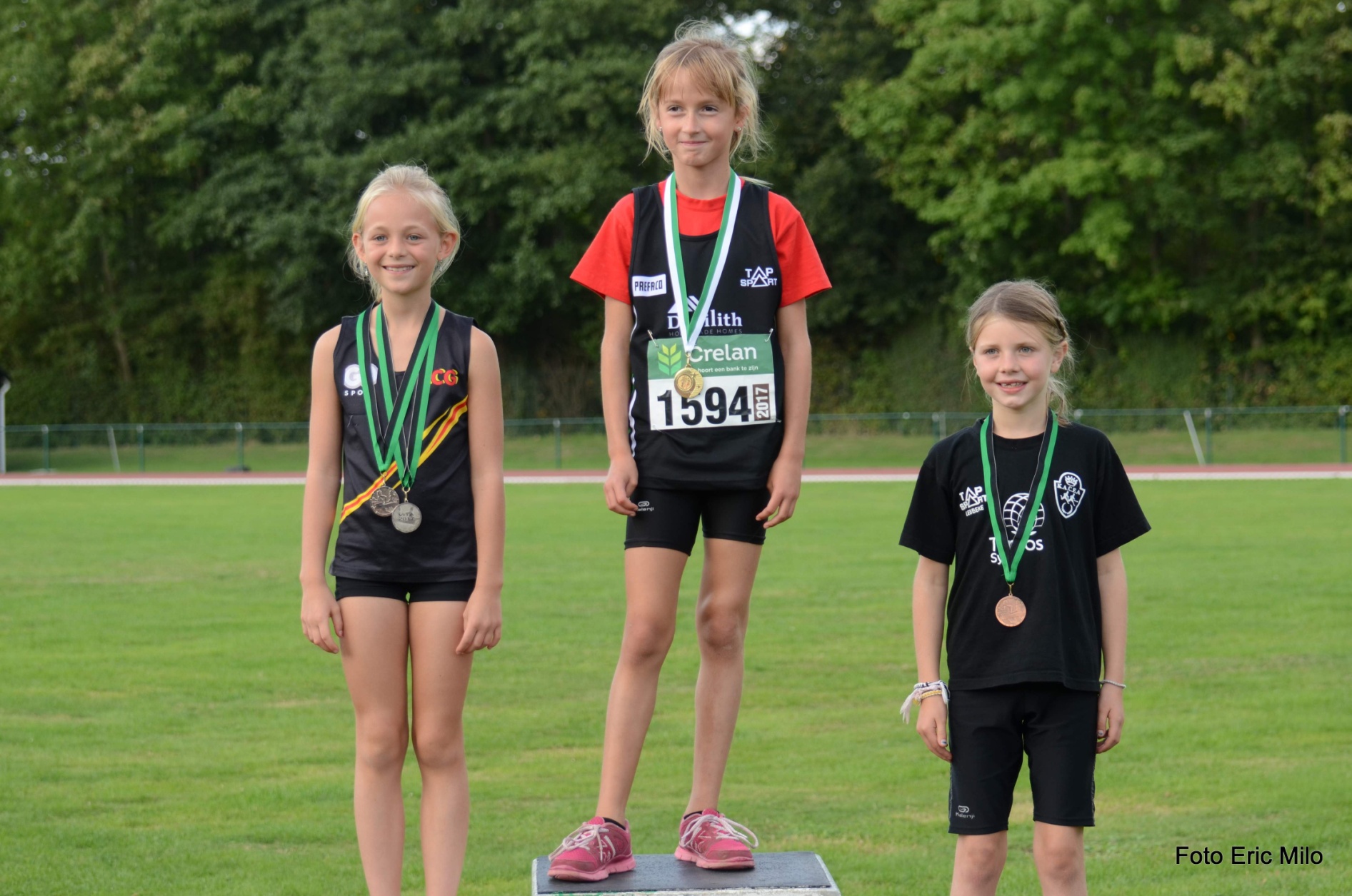 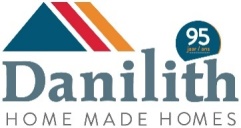 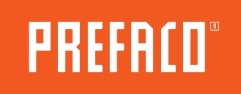 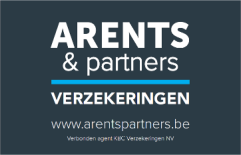 augustus – JEUGDMEETING NINOVE
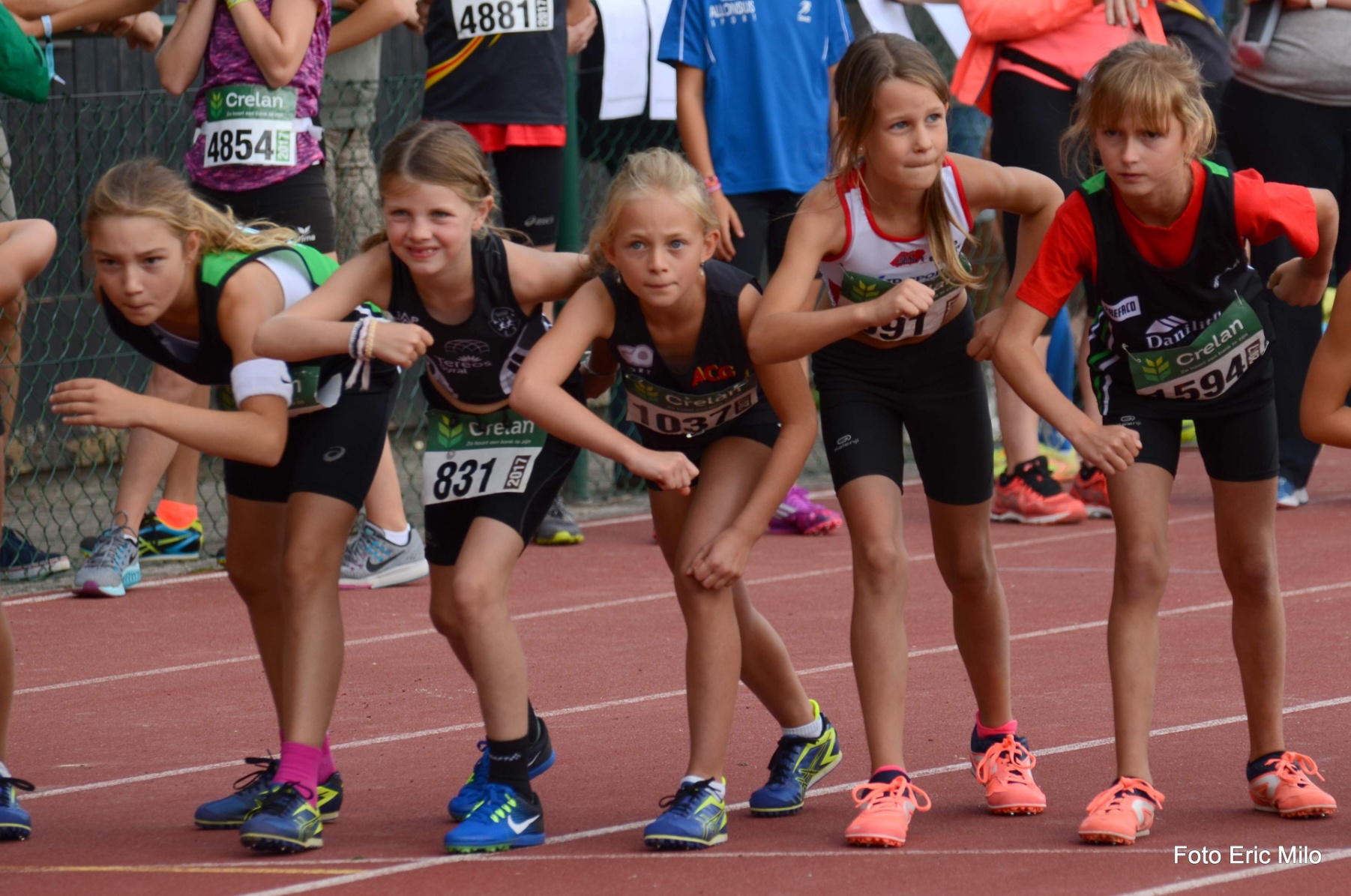 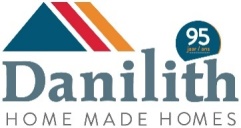 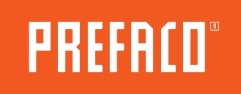 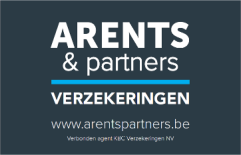 augustus – JEUGDMEETING NINOVE
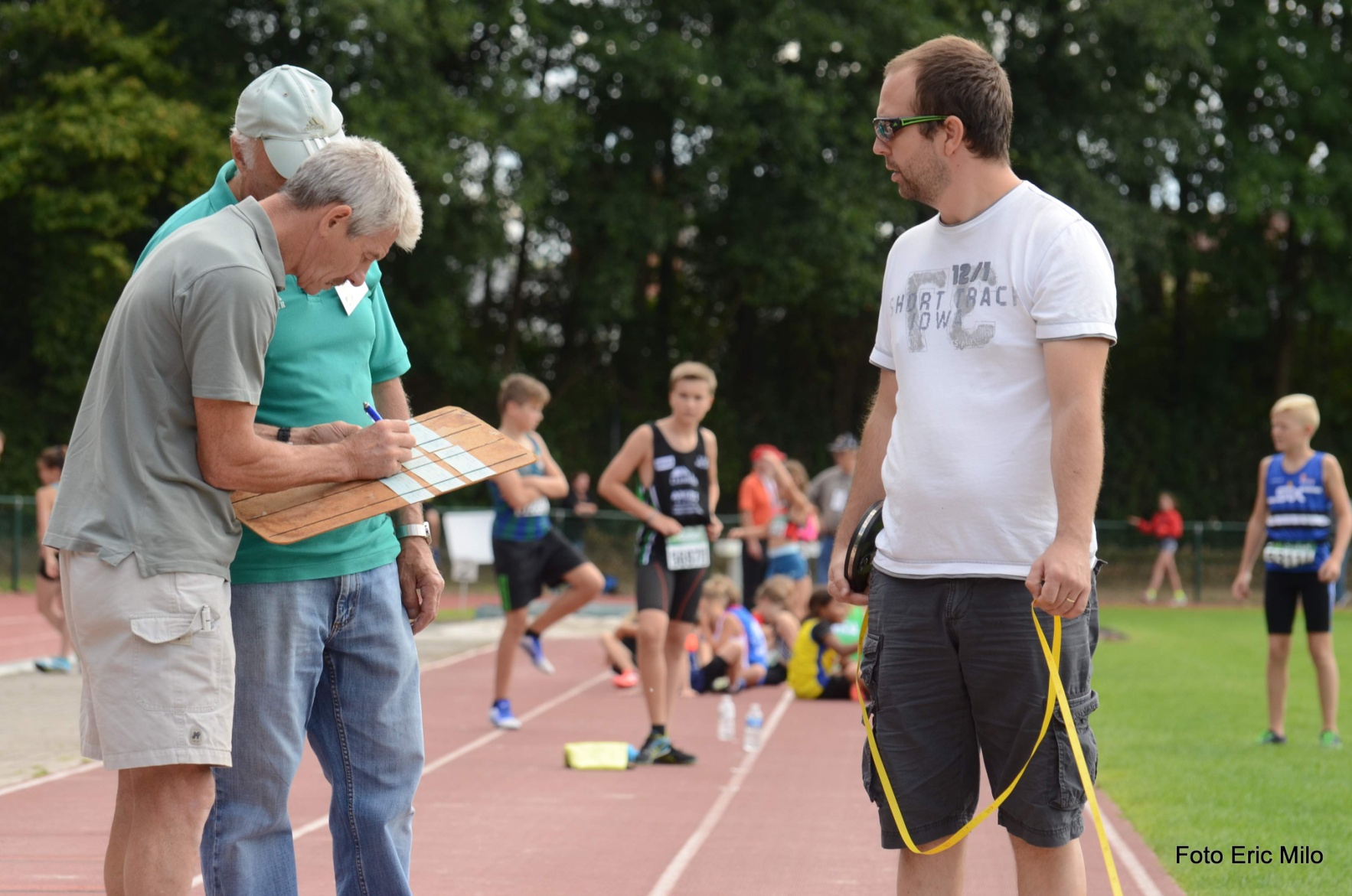 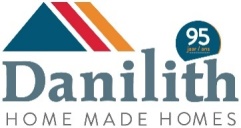 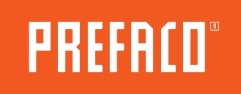 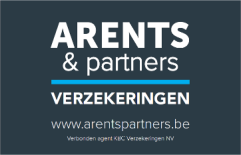 augustus – JEUGDMEETING NINOVE
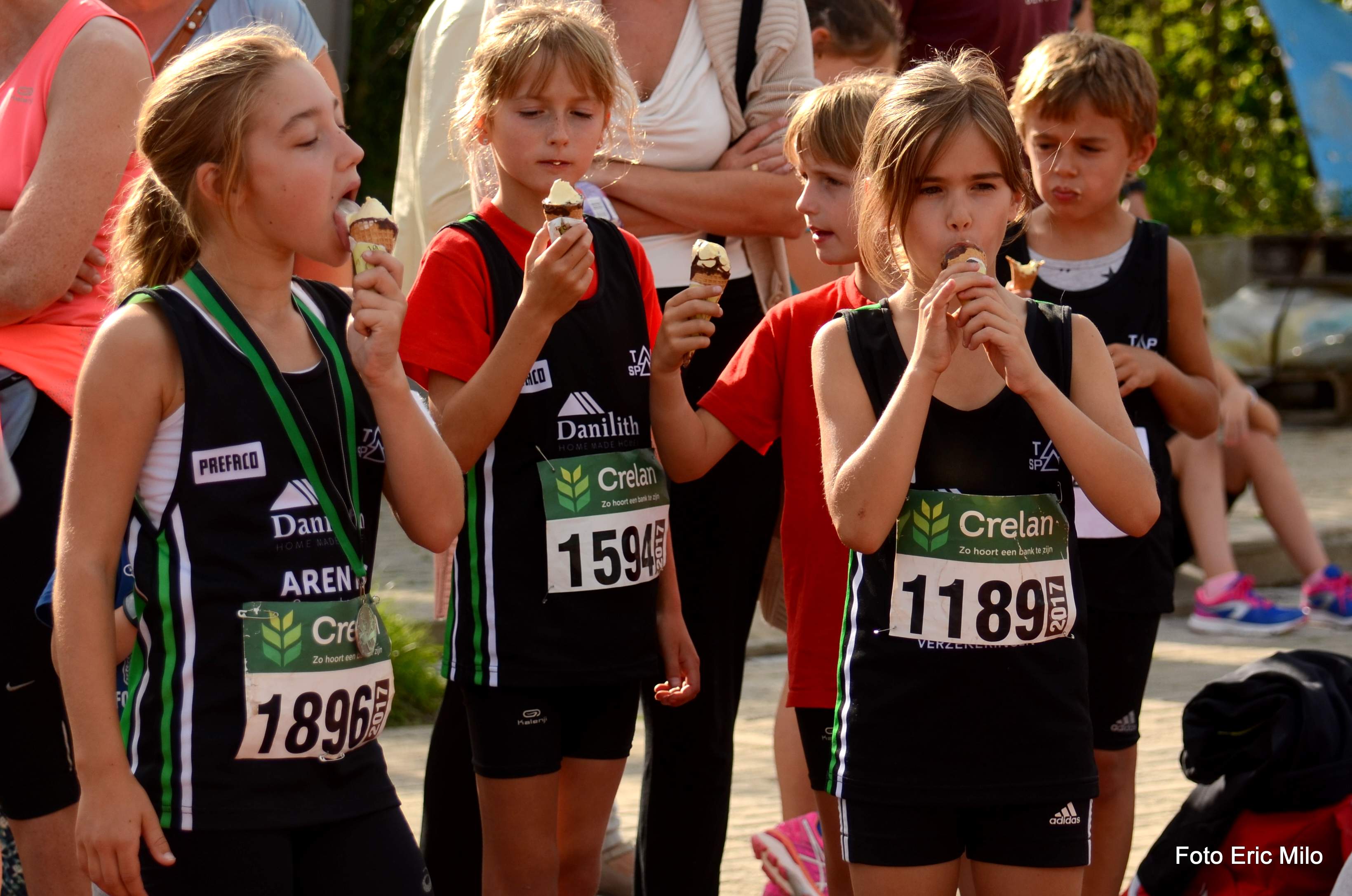 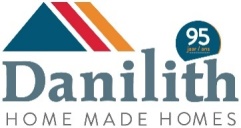 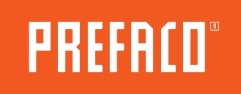 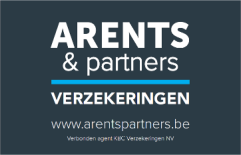 augustus – JEUGDMEETING NINOVE
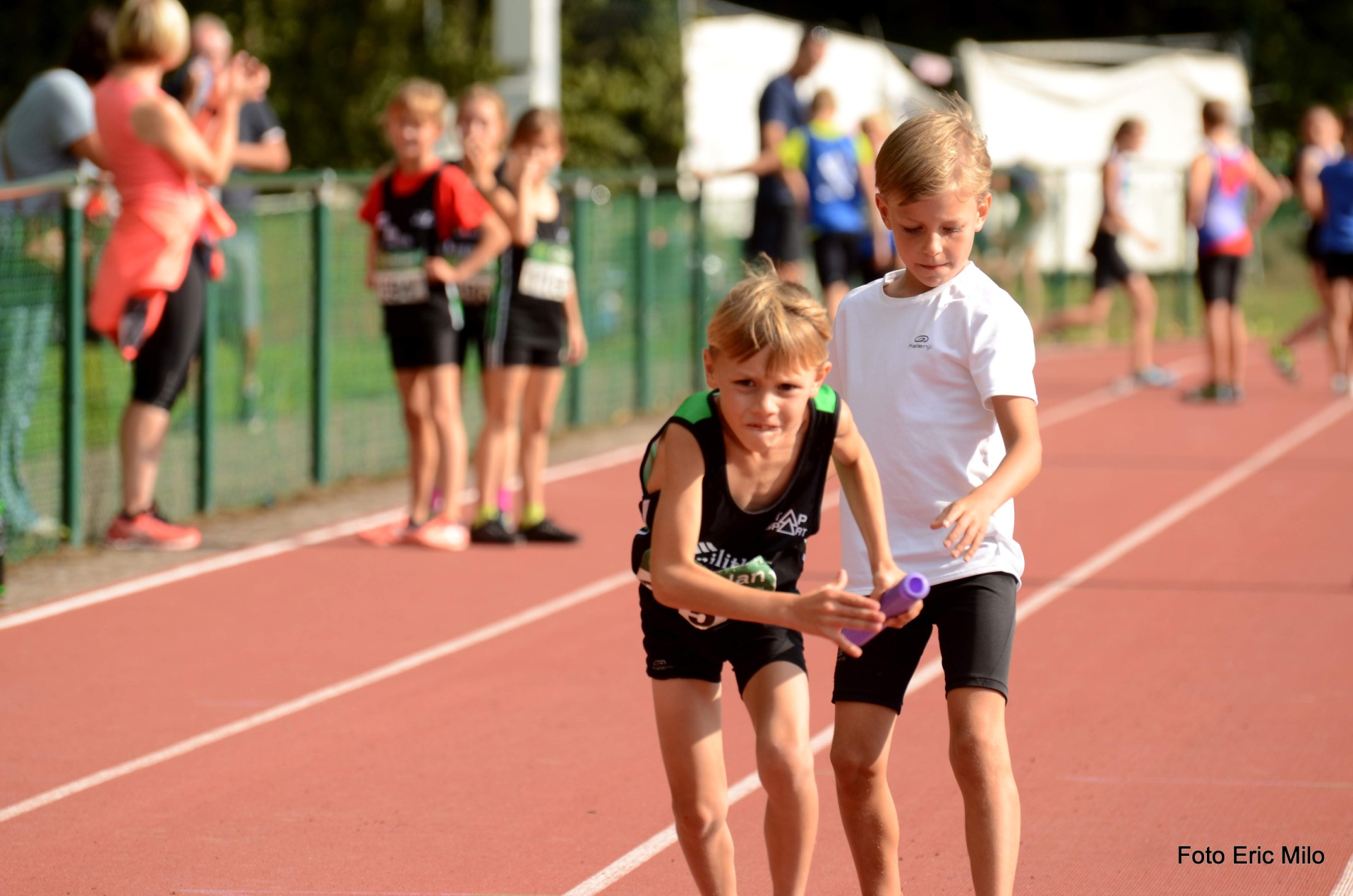 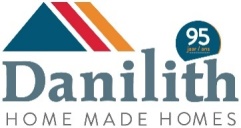 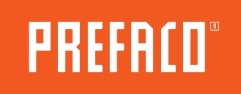 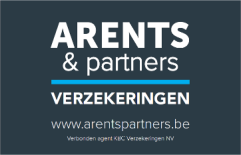 augustus – JEUGDMEETING NINOVE
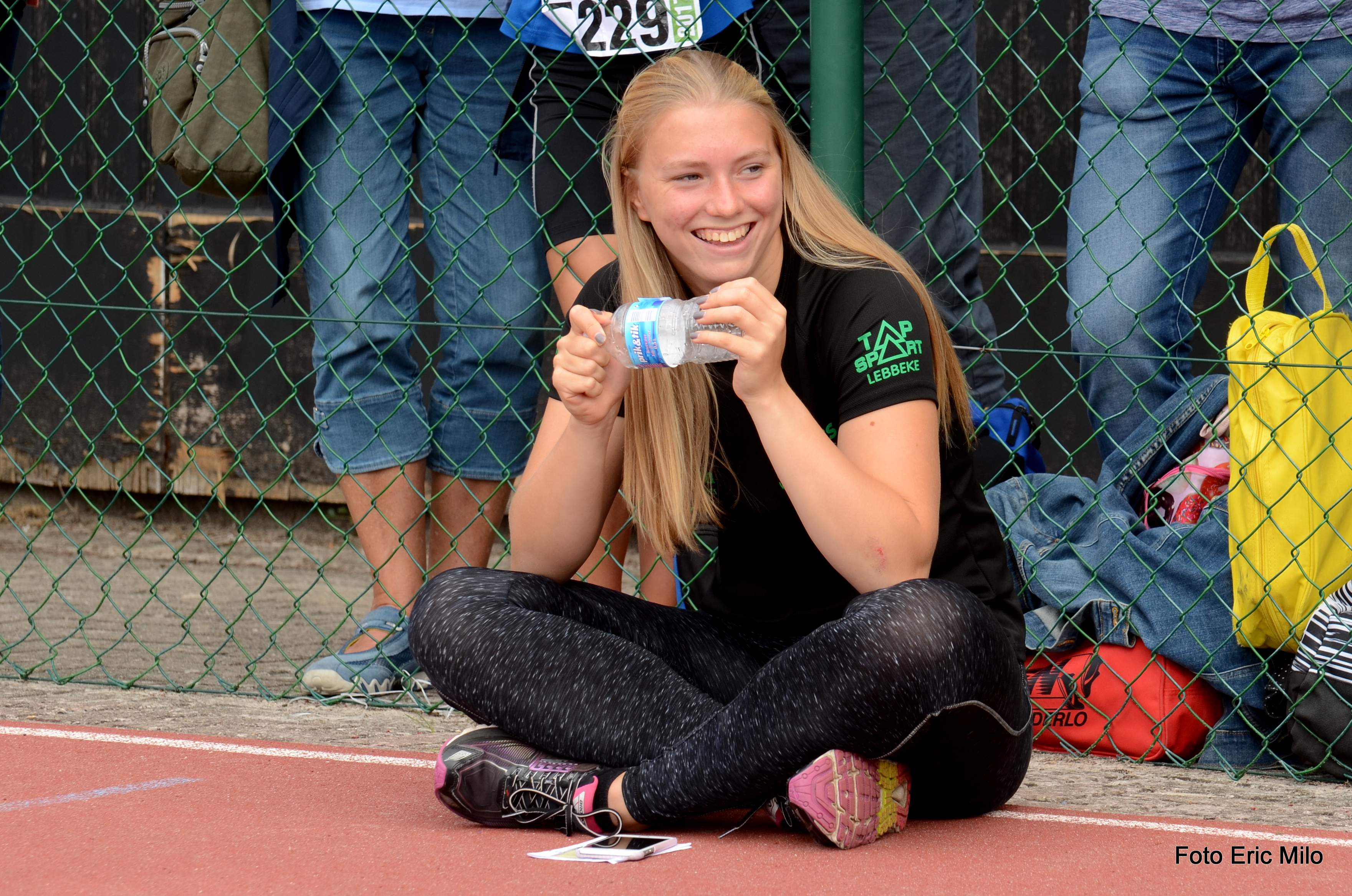 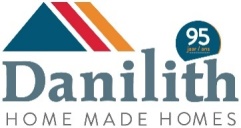 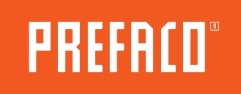 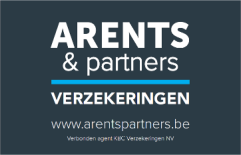 augustus – JEUGDMEETING NINOVE
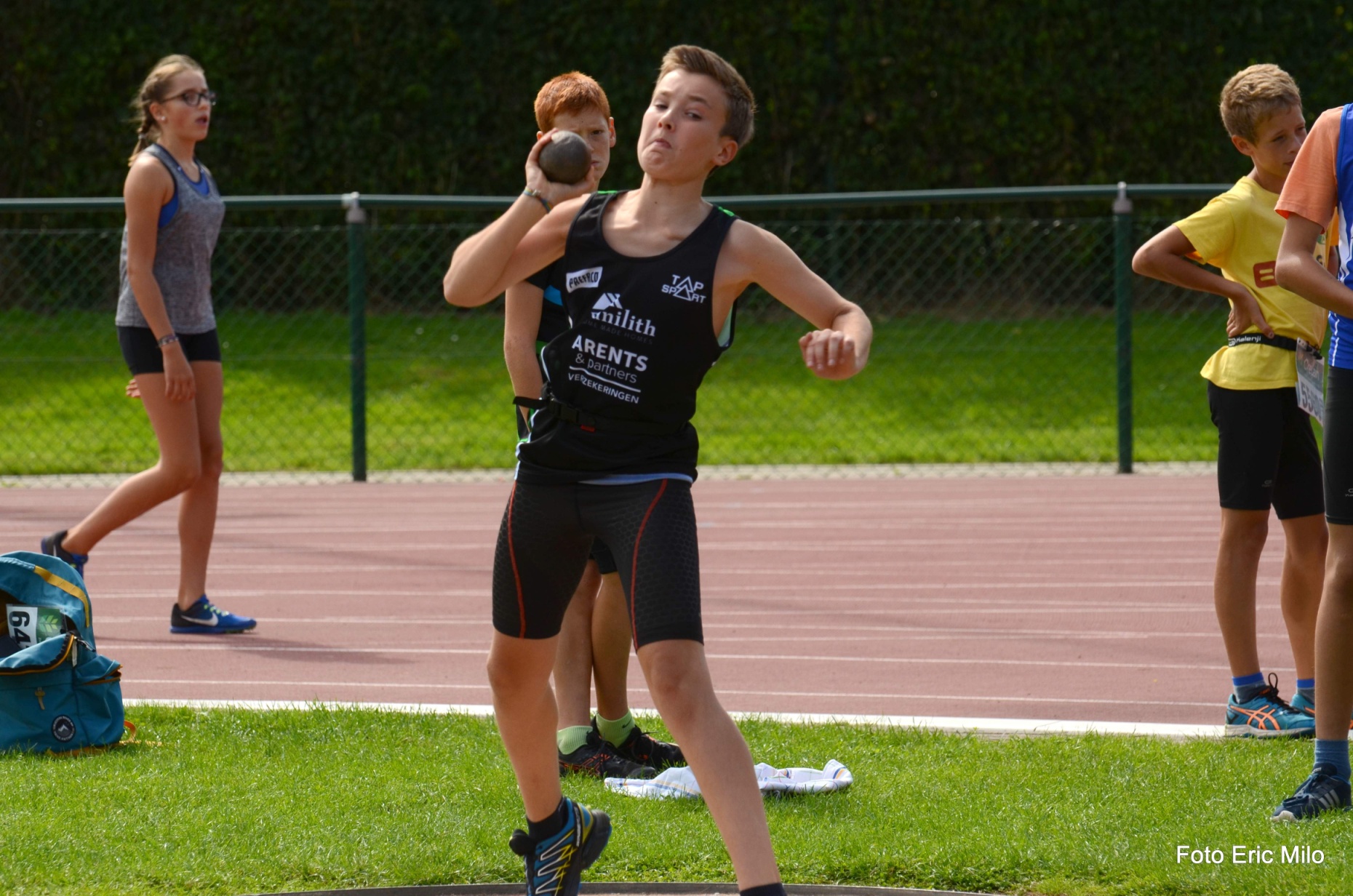 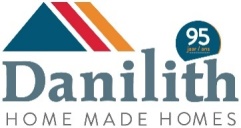 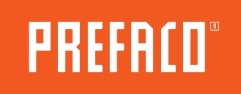 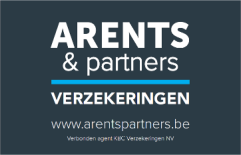 augustus – JEUGDMEETING NINOVE
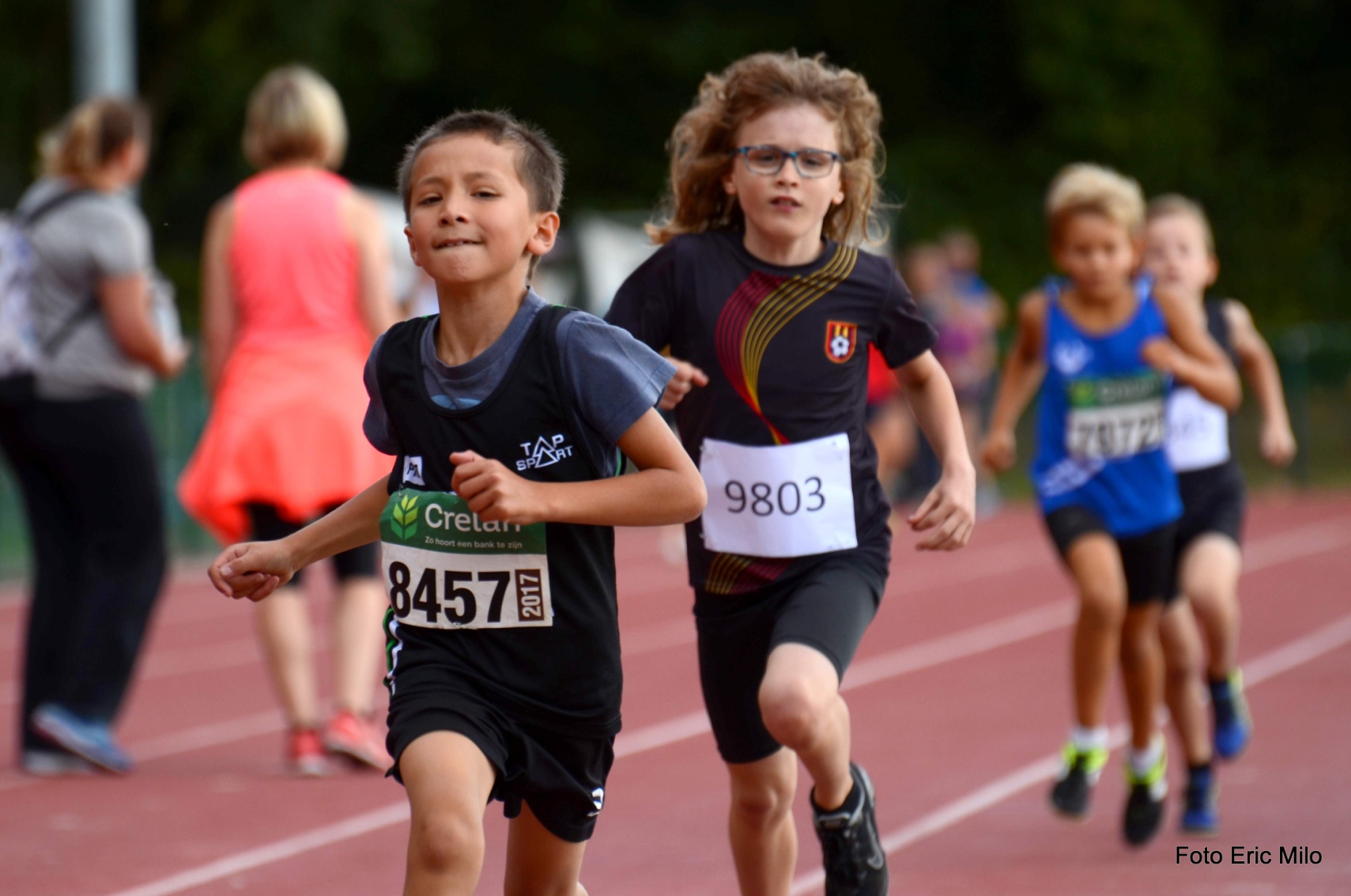 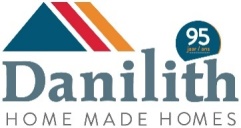 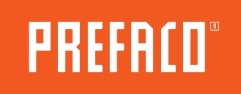 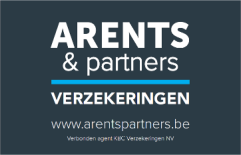 augustus – JEUGDMEETING NINOVE
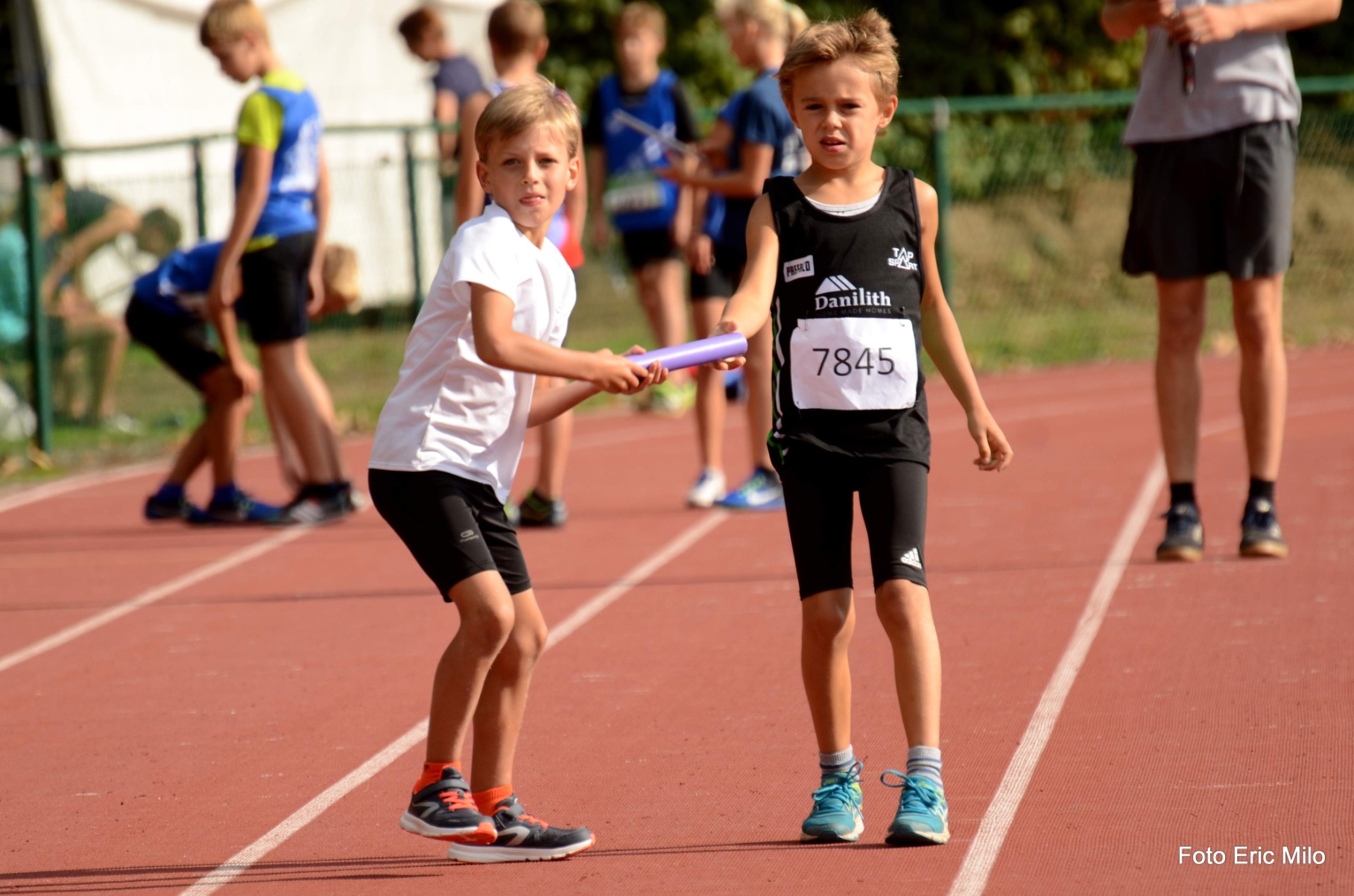 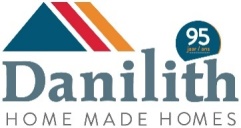 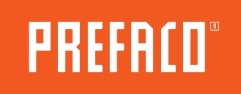 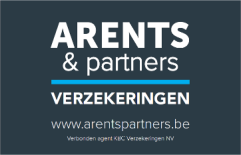 augustus – JEUGDMEETING NINOVE
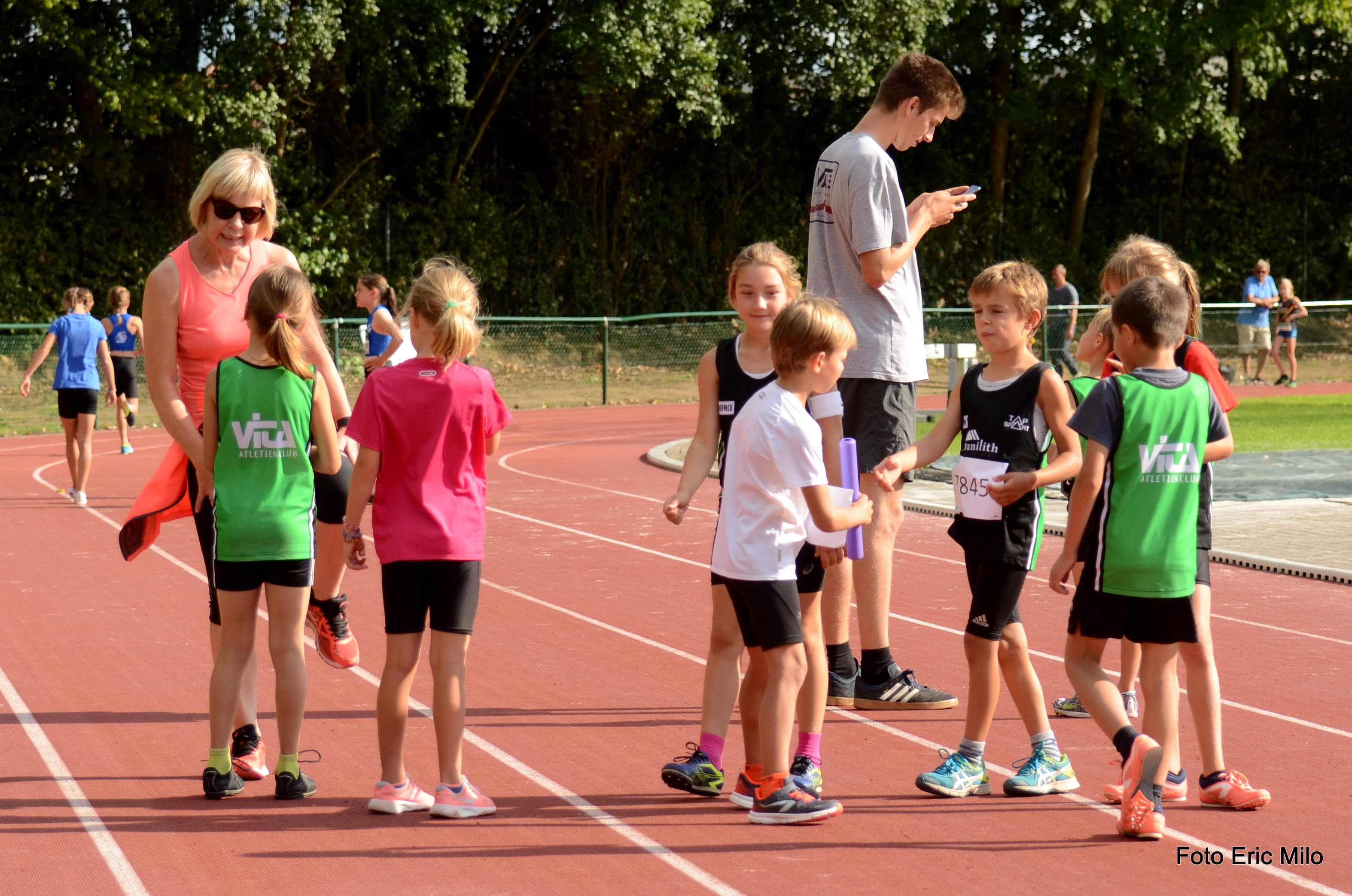 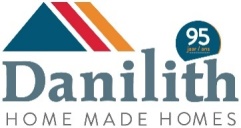 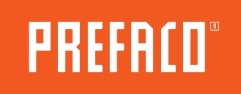 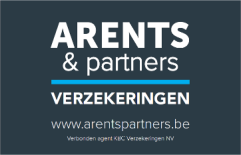 augustus – JOGGING APPELTERRE
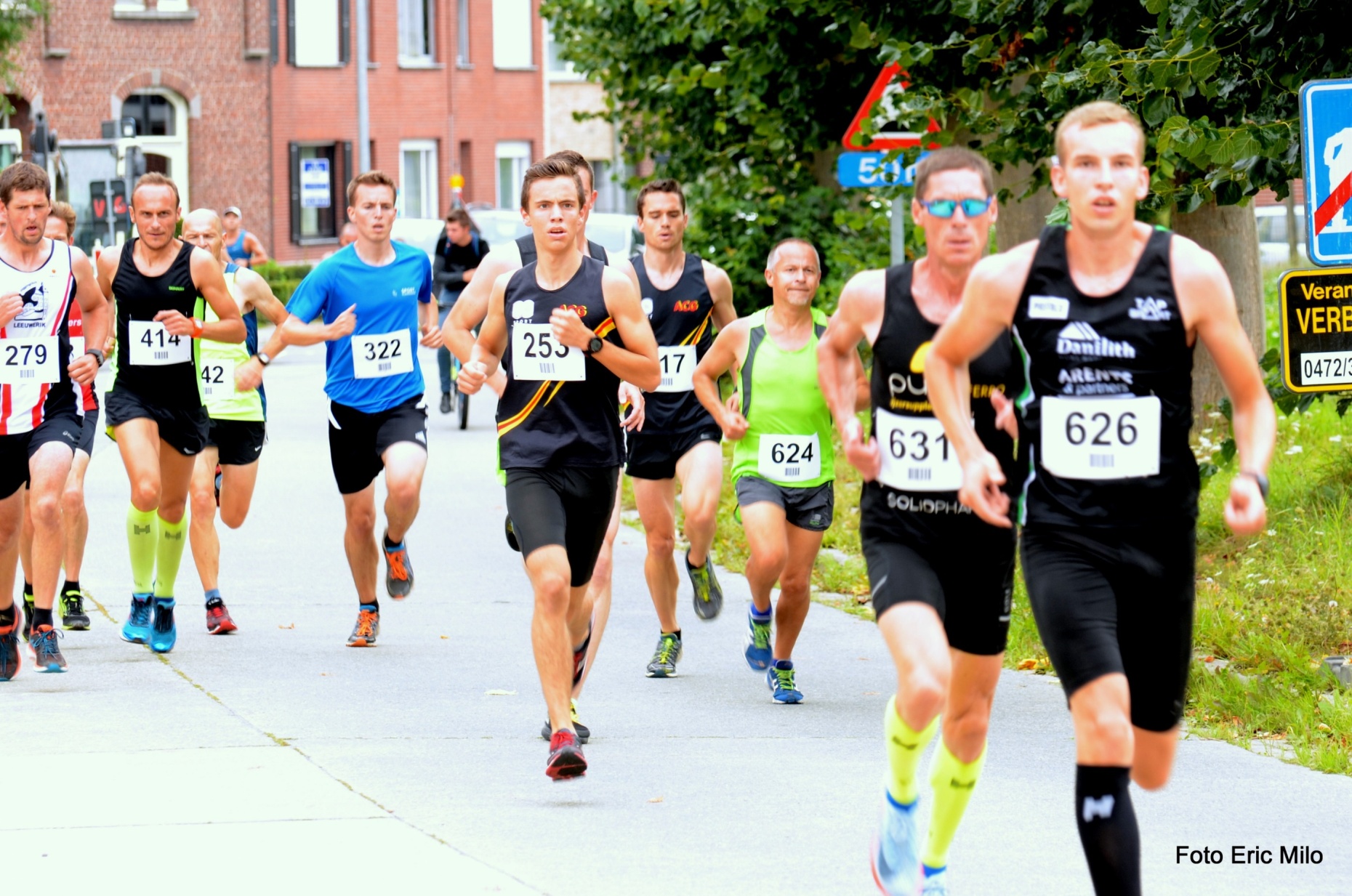 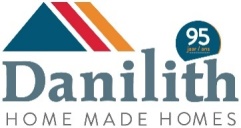 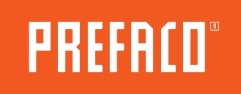 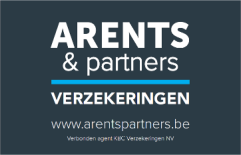 augustus – JOGGING APPELTERRE
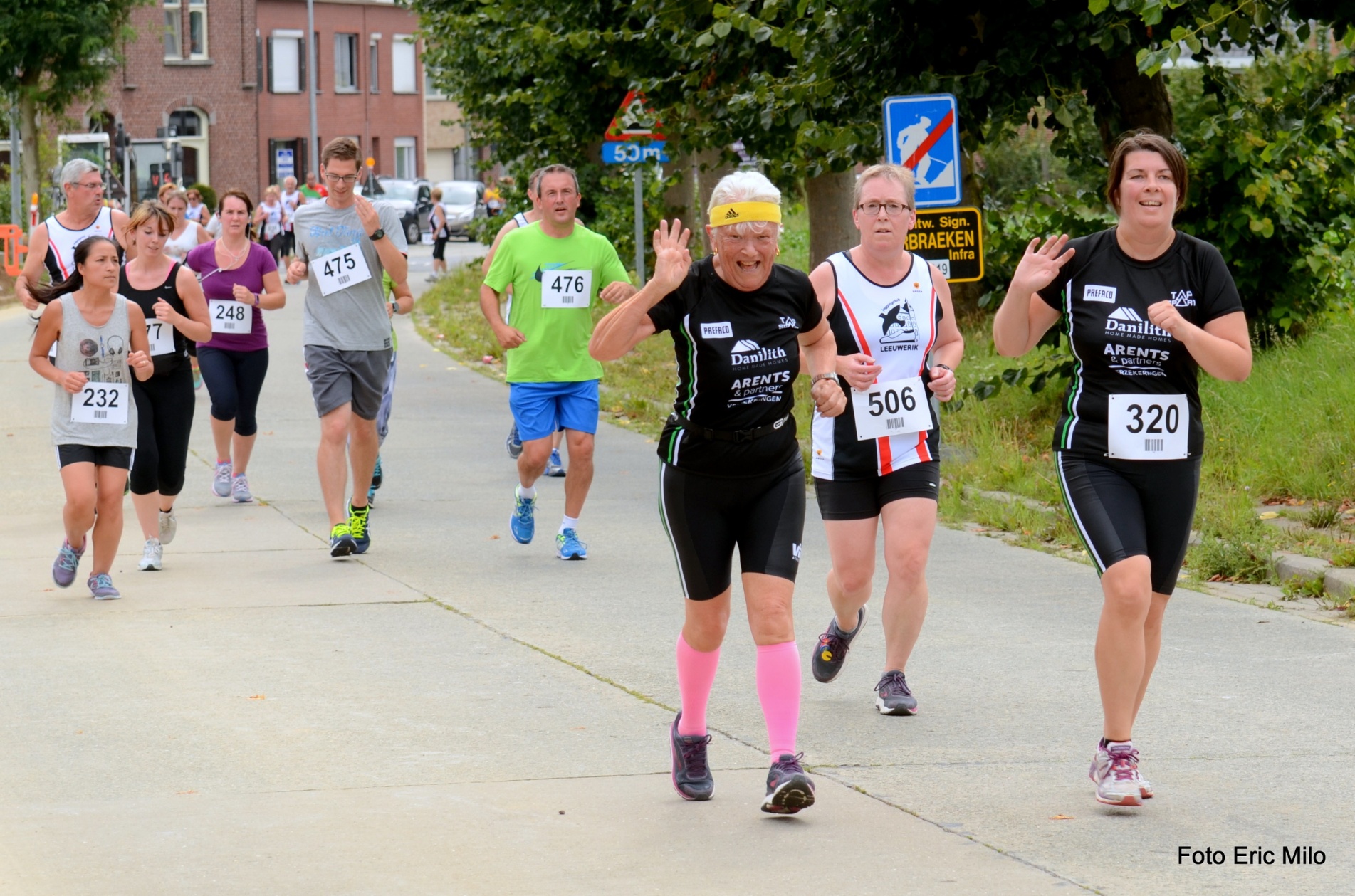 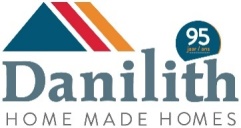 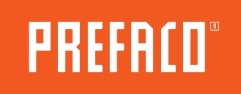 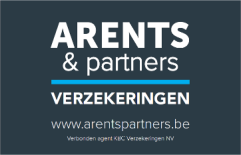 augustus – JOGGING APPELTERRE
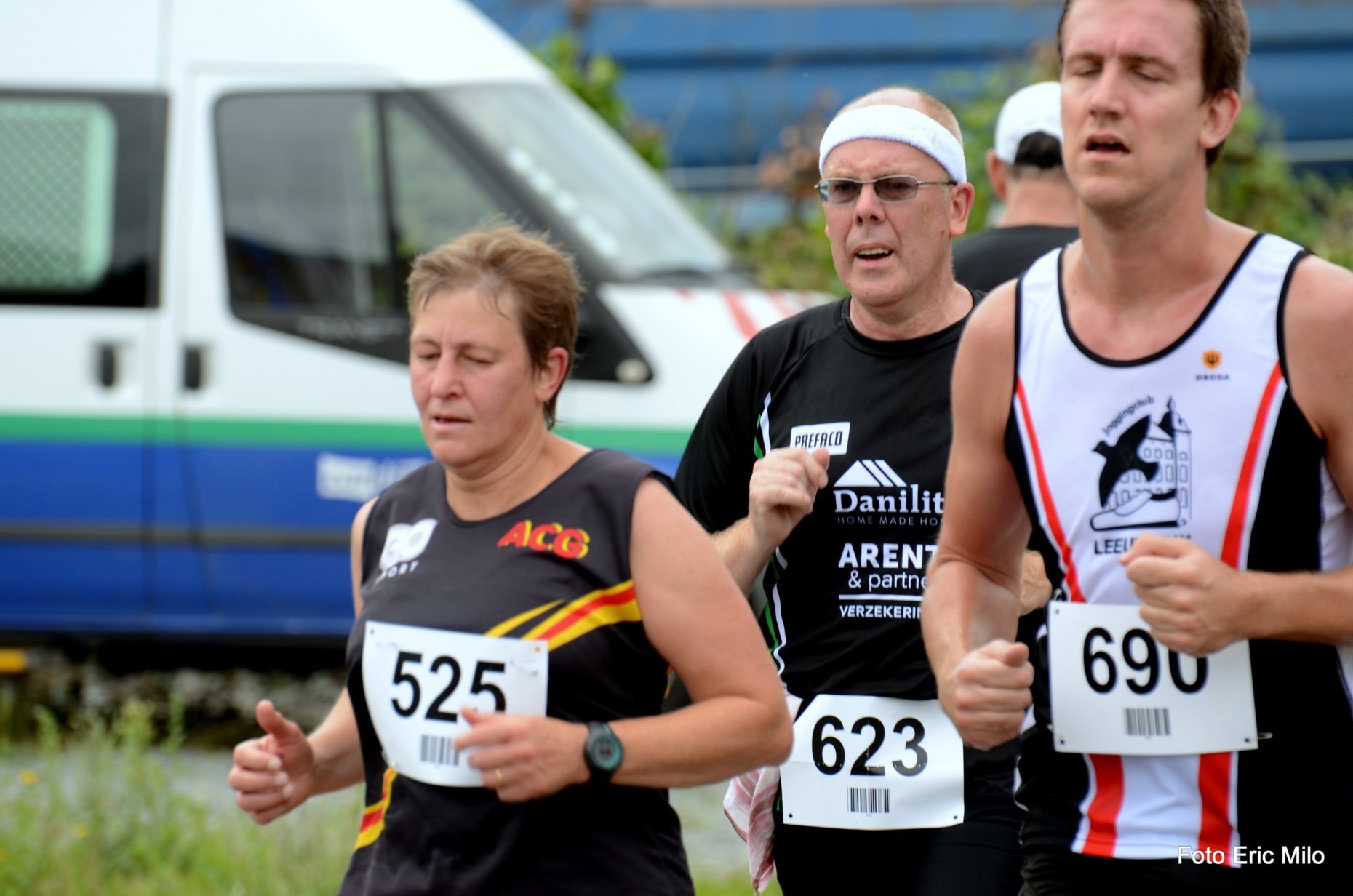 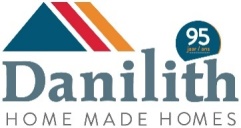 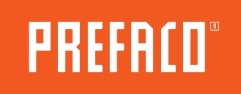 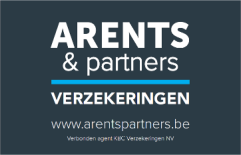 augustus – JOGGING APPELTERRE
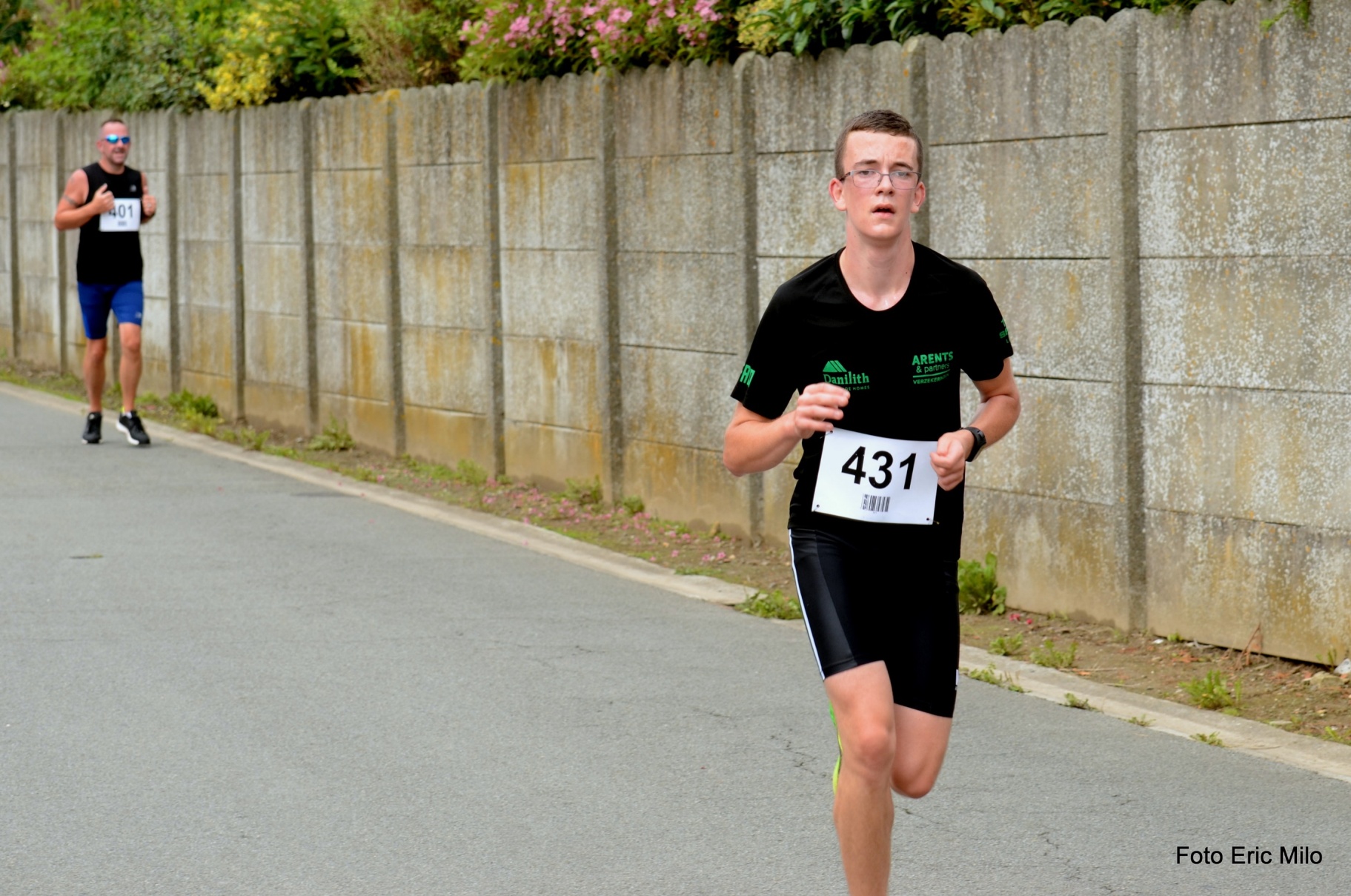 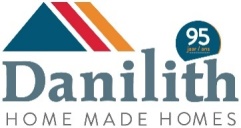 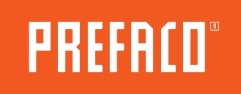 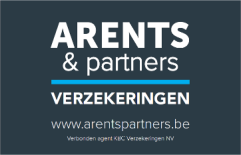 augustus – JOGGING APPELTERRE
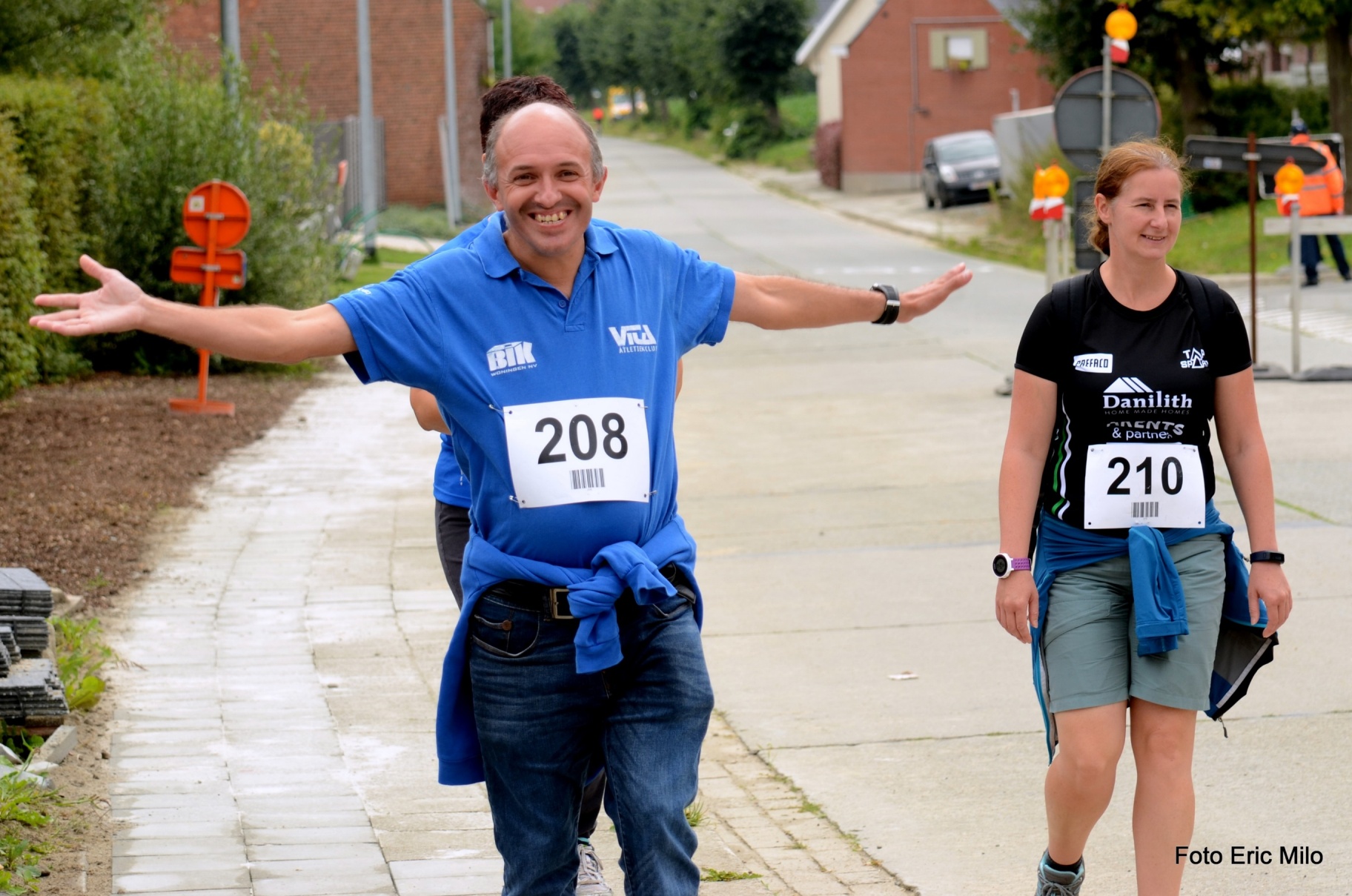 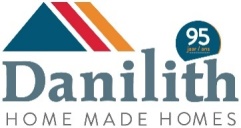 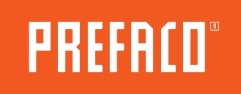 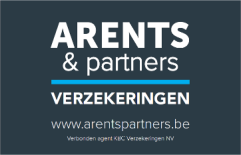 augustus – JOGGING APPELTERRE
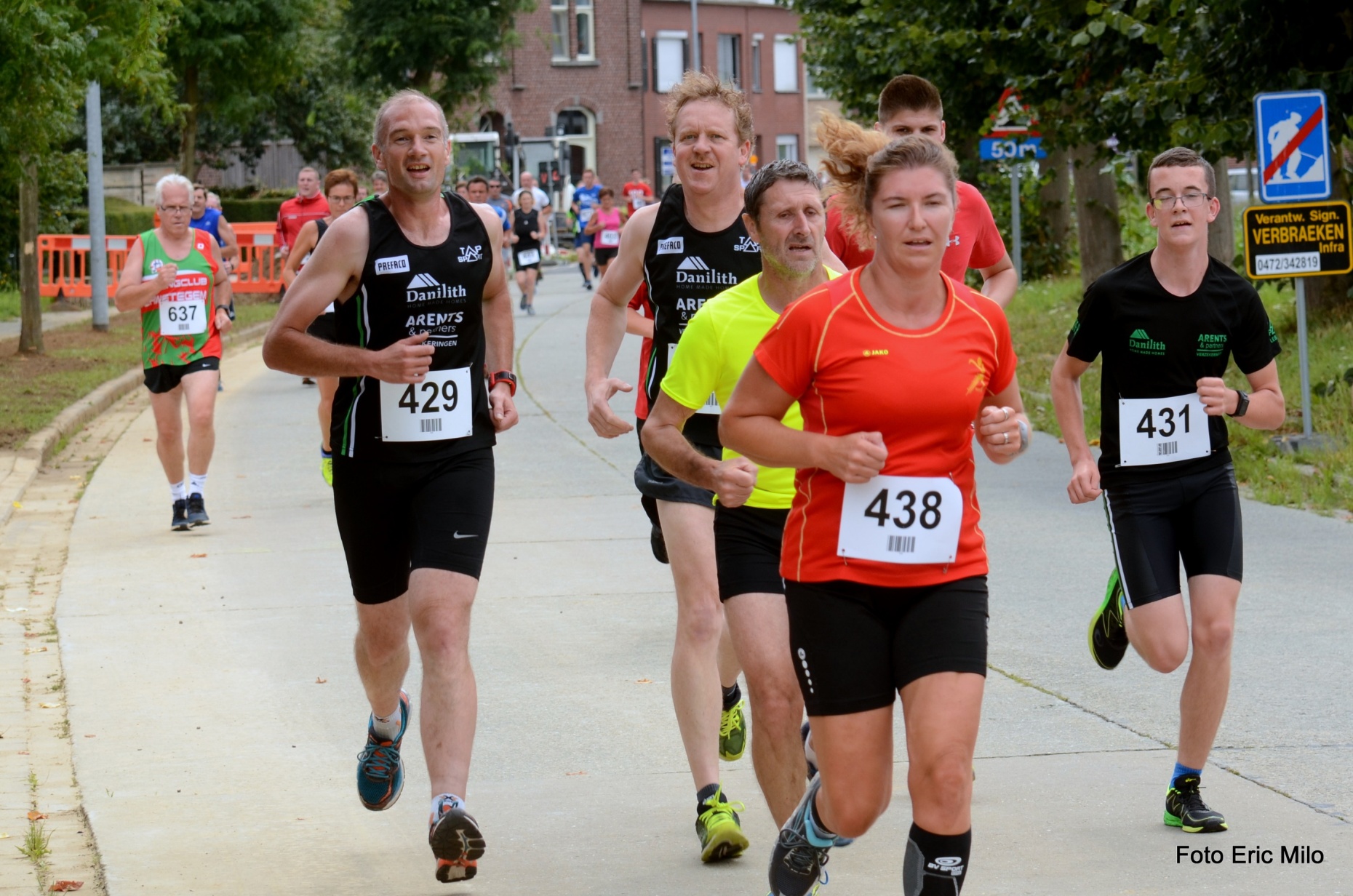 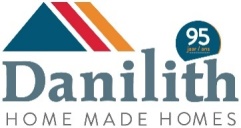 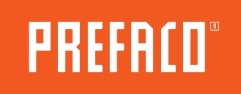 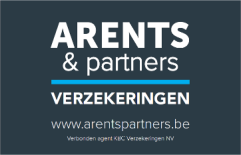 augustus – JOGGING APPELTERRE
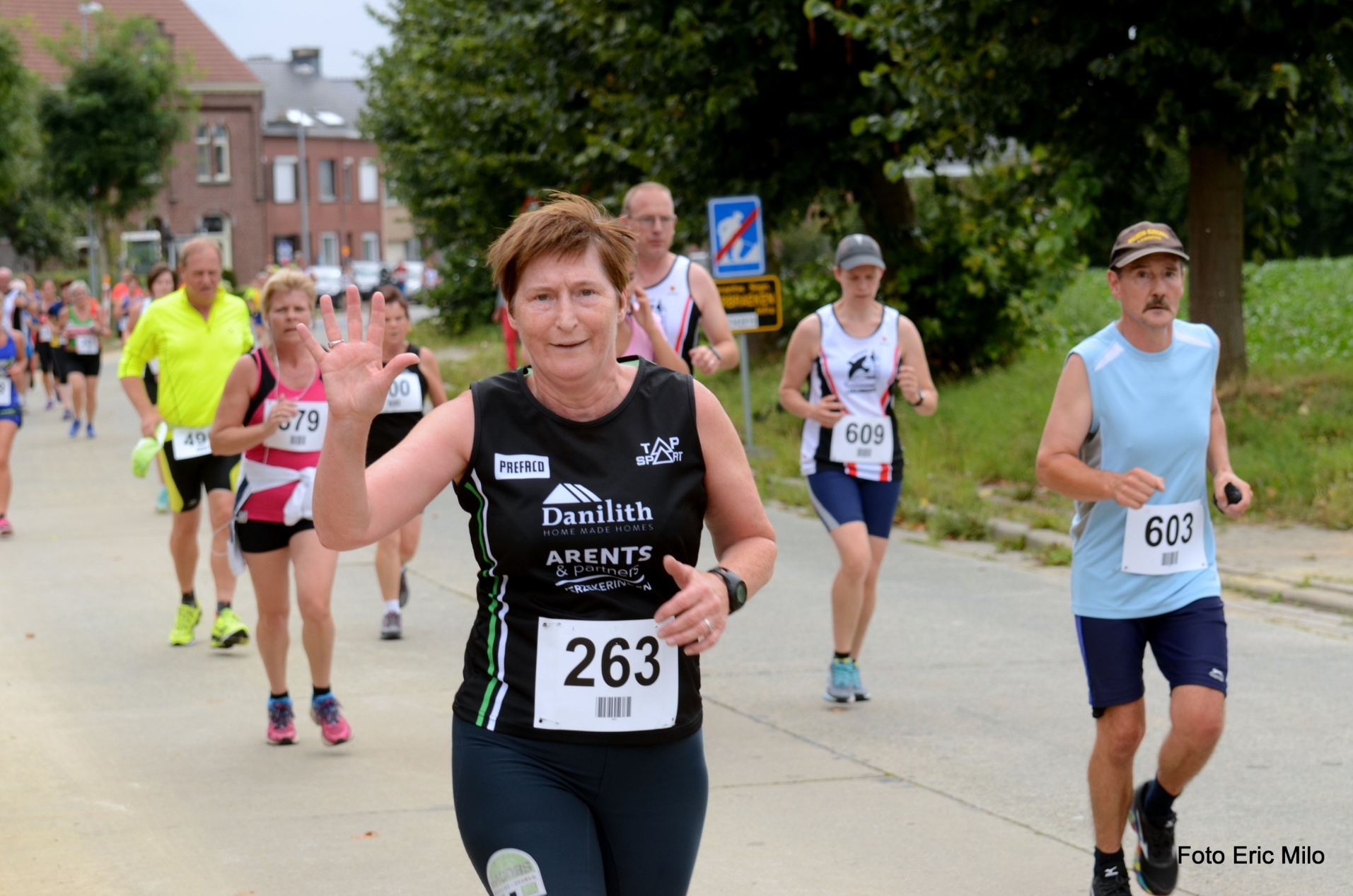 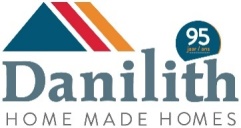 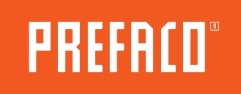 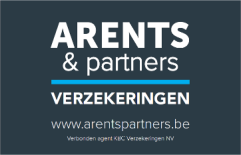 augustus – JOGGING APPELTERRE
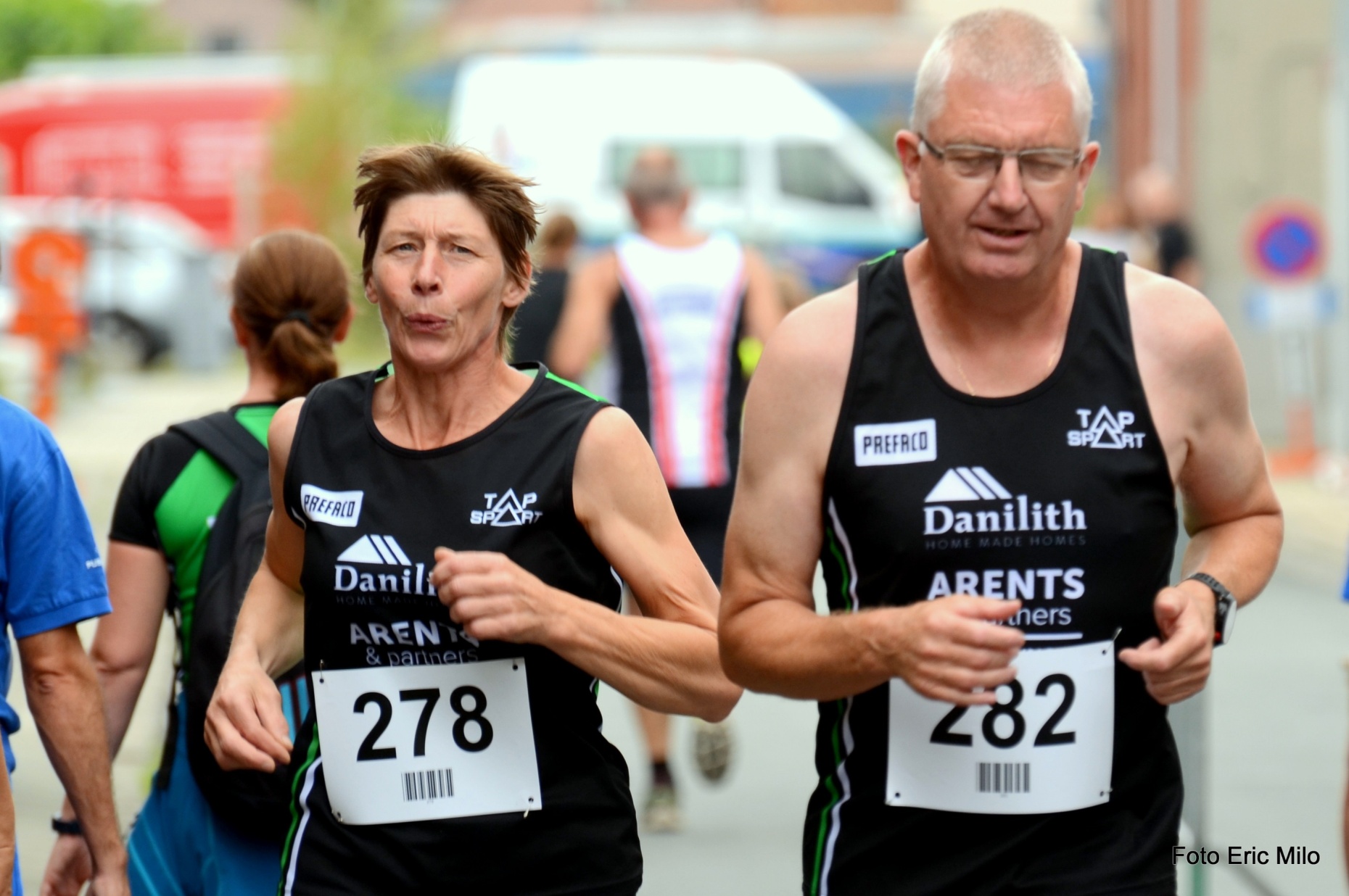 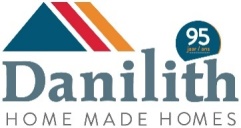 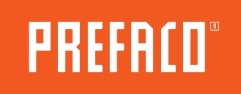 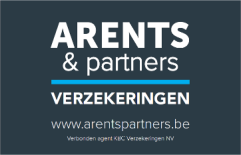 augustus – JOGGING APPELTERRE
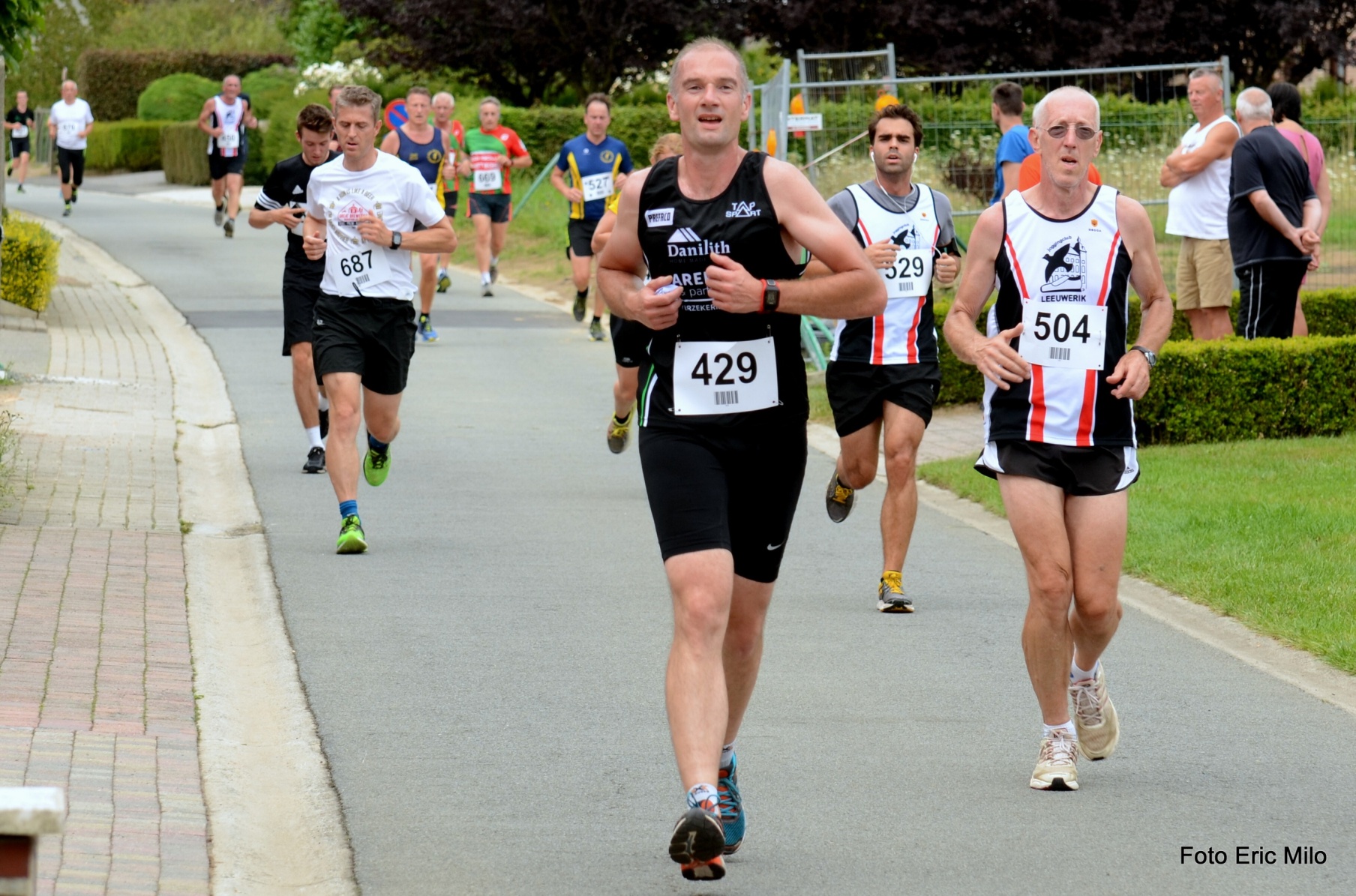 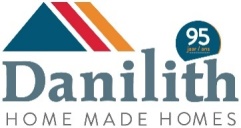 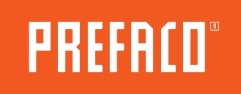 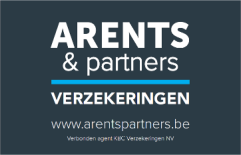 augustus – JOGGING LENNIK
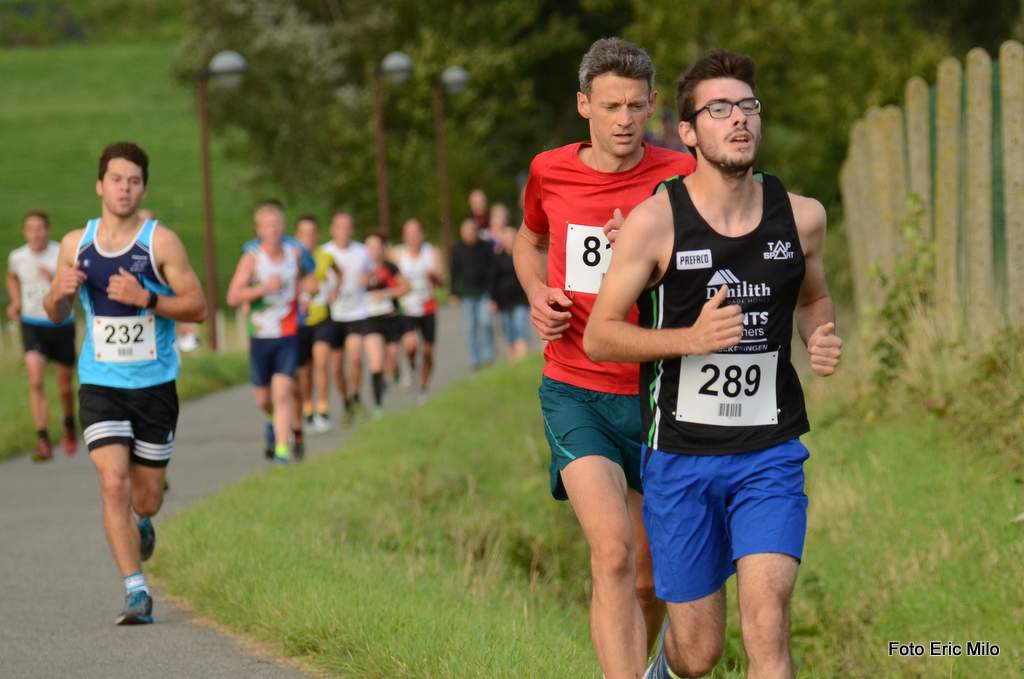 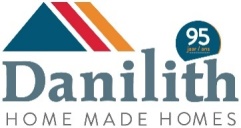 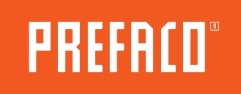 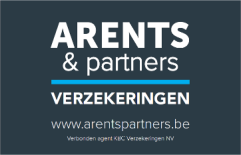 augustus – JOGGING LENNIK
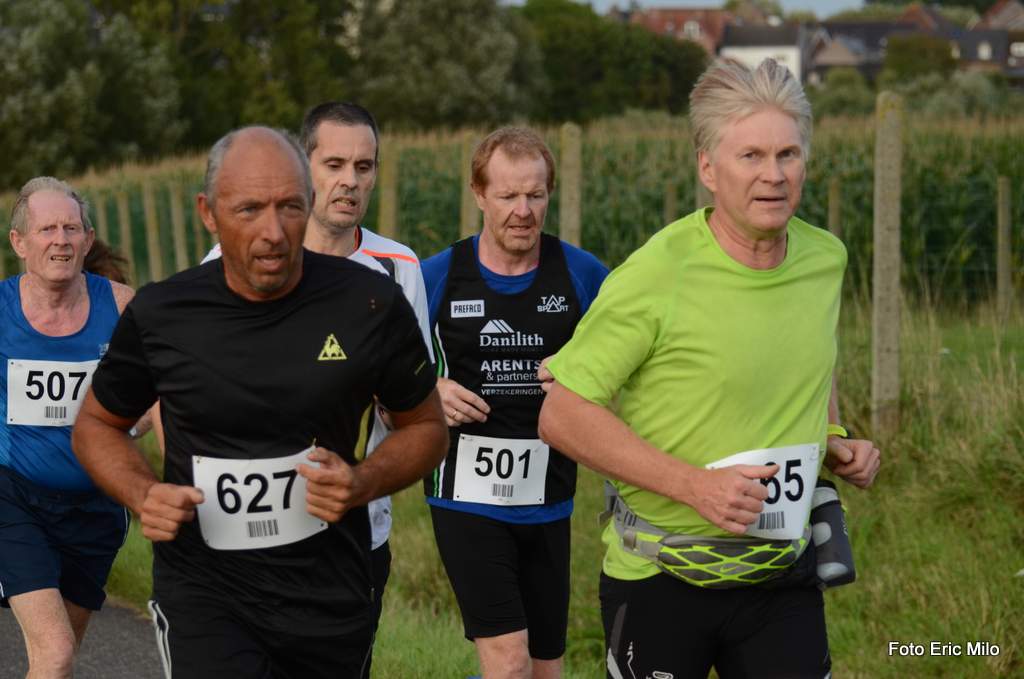 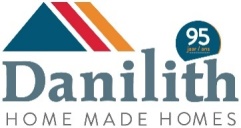 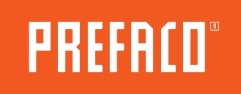 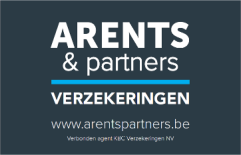 augustus – JOGGING LENNIK
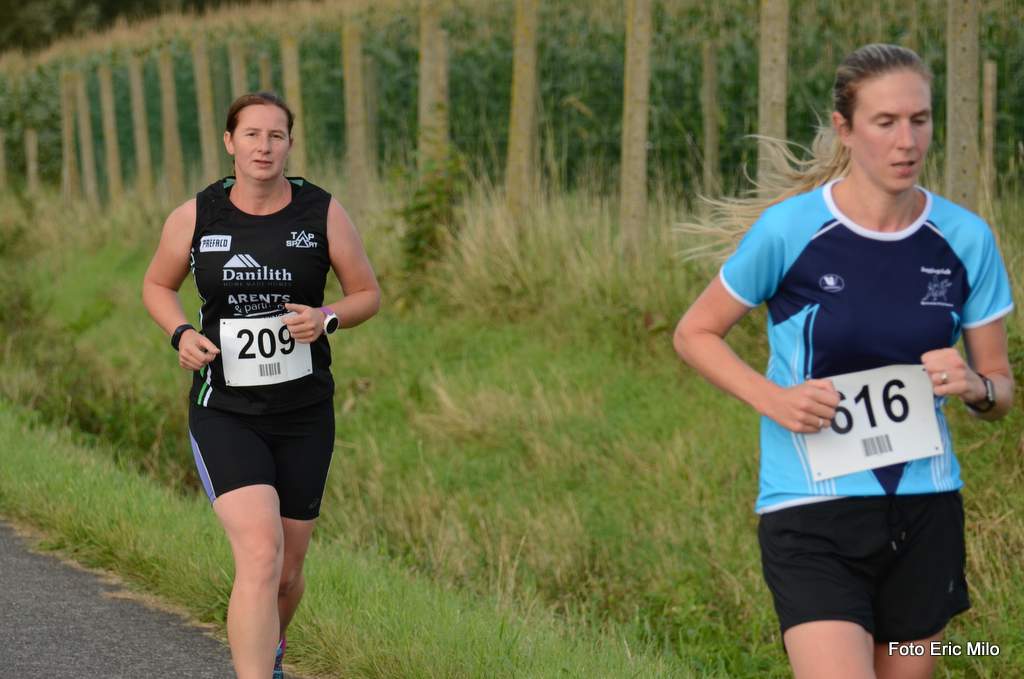 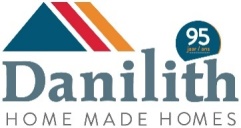 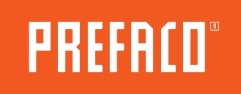 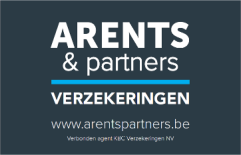 augustus – PK ESTAFETTEN NINOVE
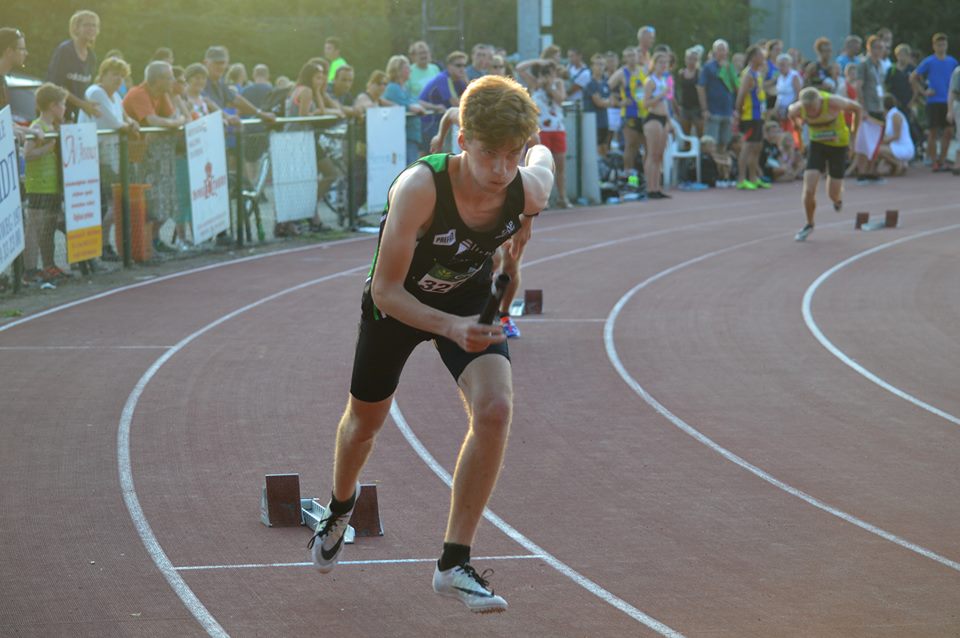 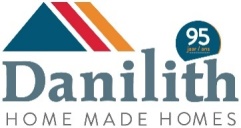 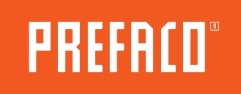 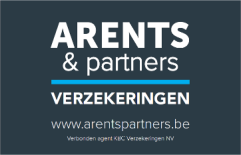 augustus – PK ESTAFETTEN NINOVE
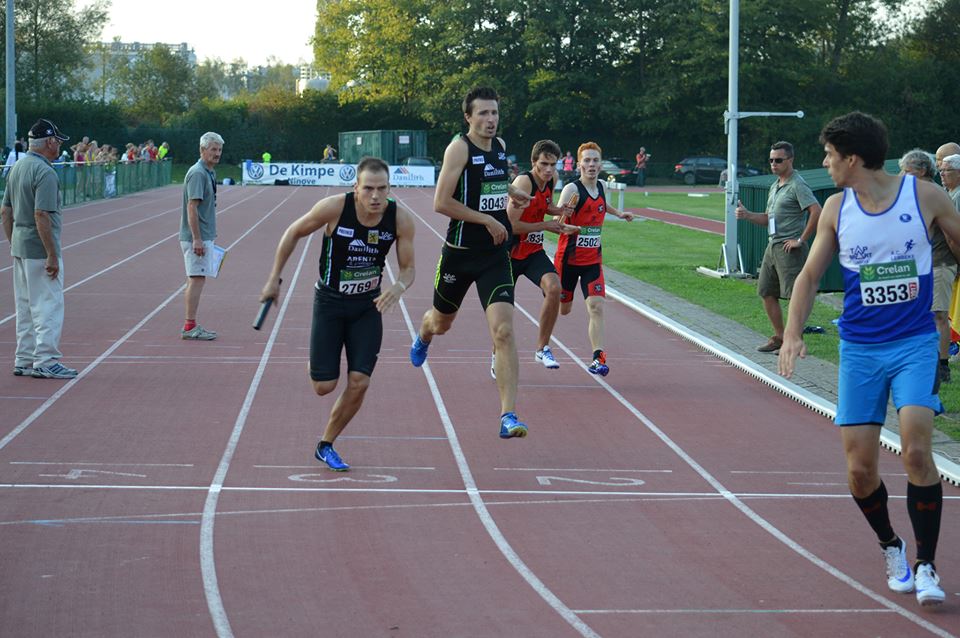 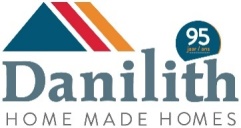 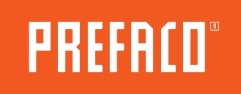 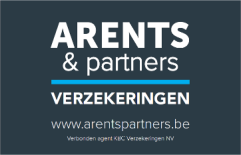 augustus – PK ESTAFETTEN NINOVE
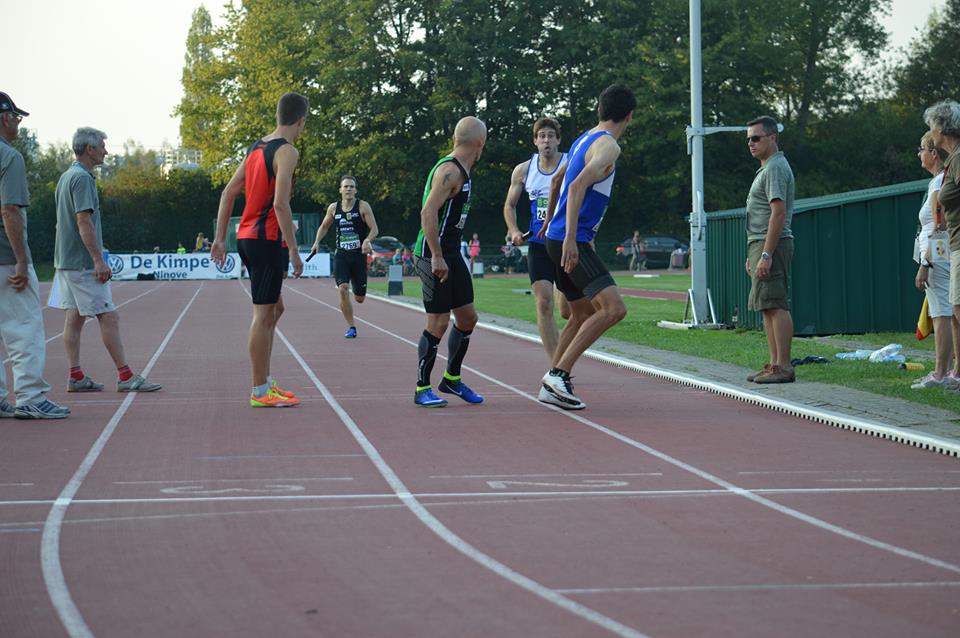 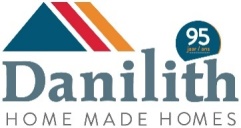 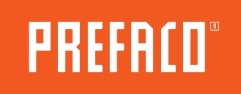 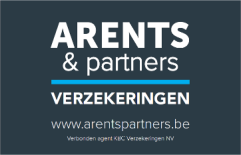 augustus – PK ESTAFETTEN NINOVE
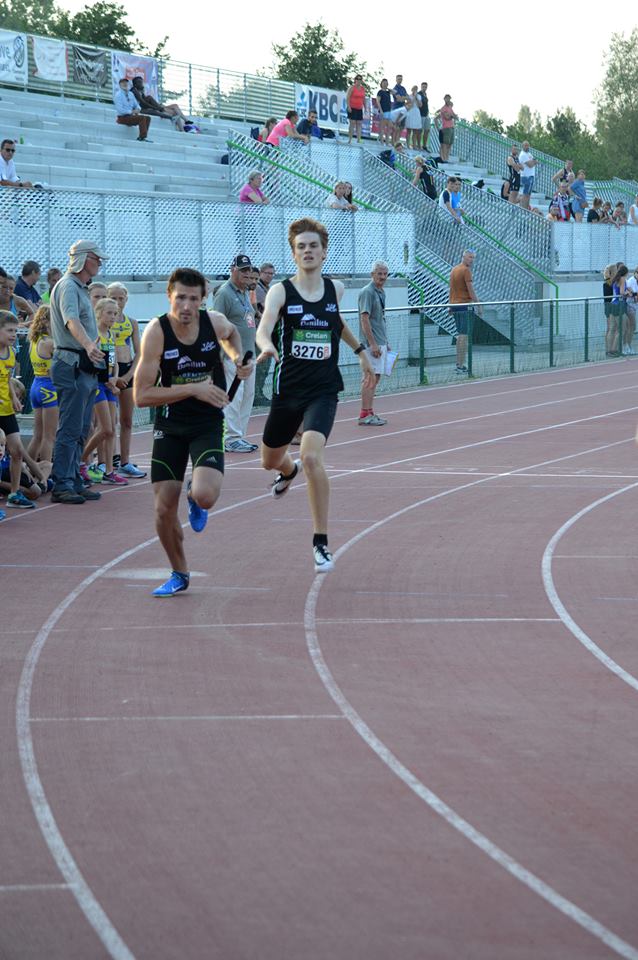 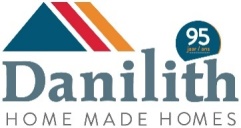 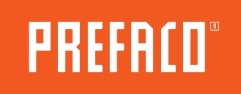 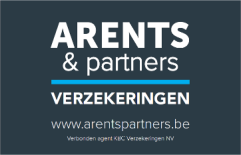 augustus – PK ESTAFETTEN NINOVE – MASTERS KAMPIOEN 4x100m
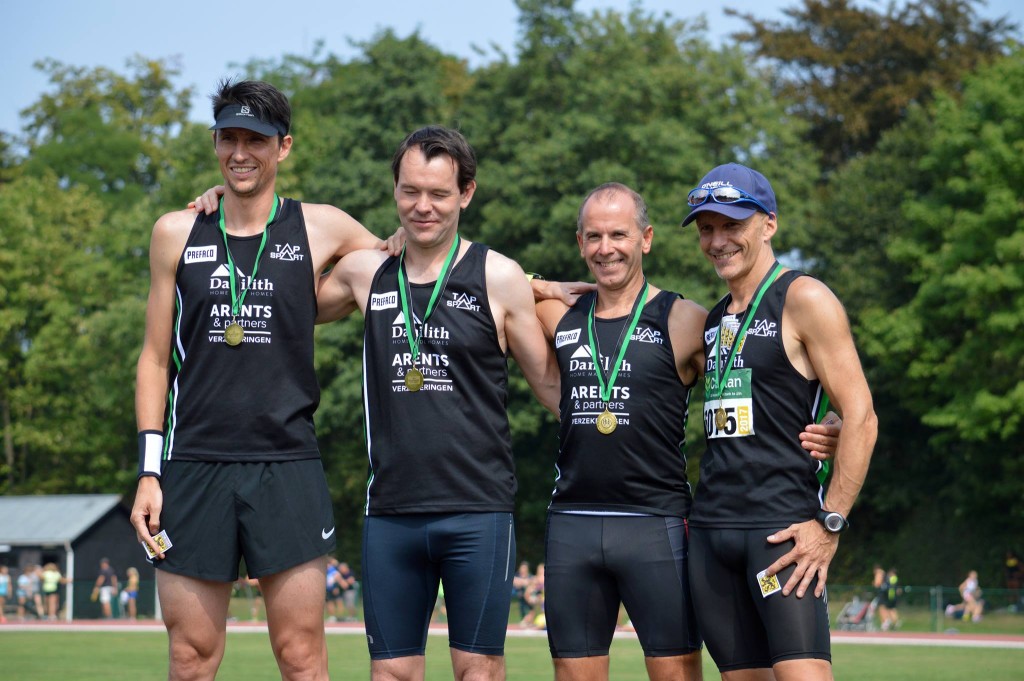 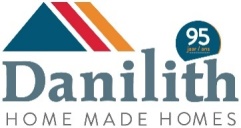 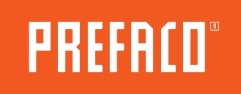 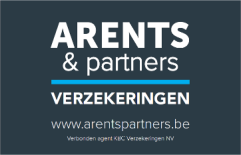 augustus – PK ESTAFETTEN NINOVE – DE KLEINE KENIAAN (davy) en CO pakken brons
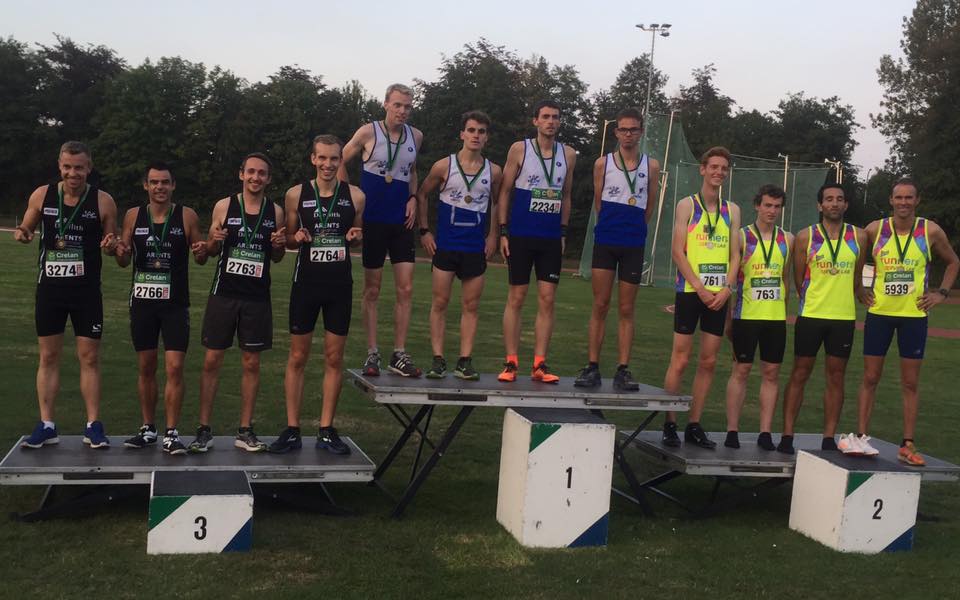 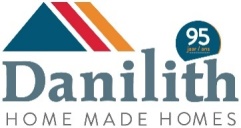 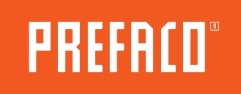 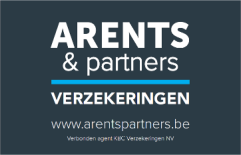 augustus – PK ESTAFETTEN NINOVE – JONG EN OUD in de 4x400
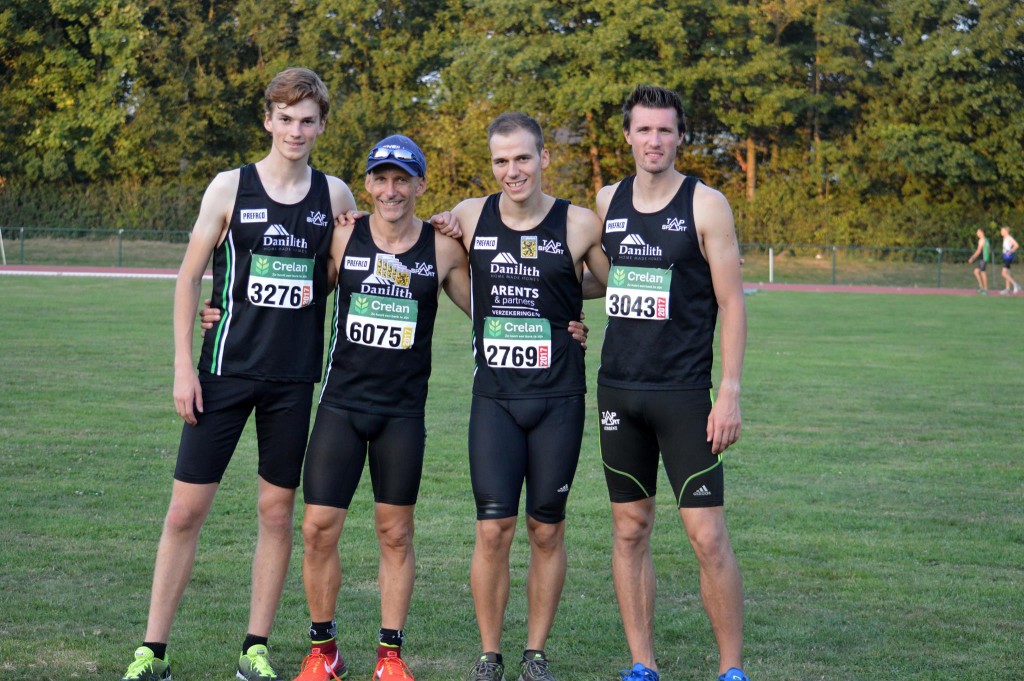 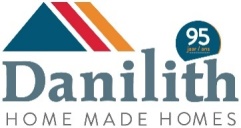 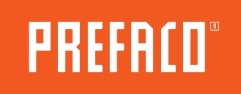 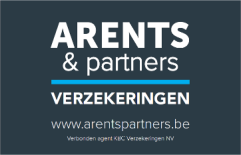 augustus – EK MASTERS – DEELNAME YVES
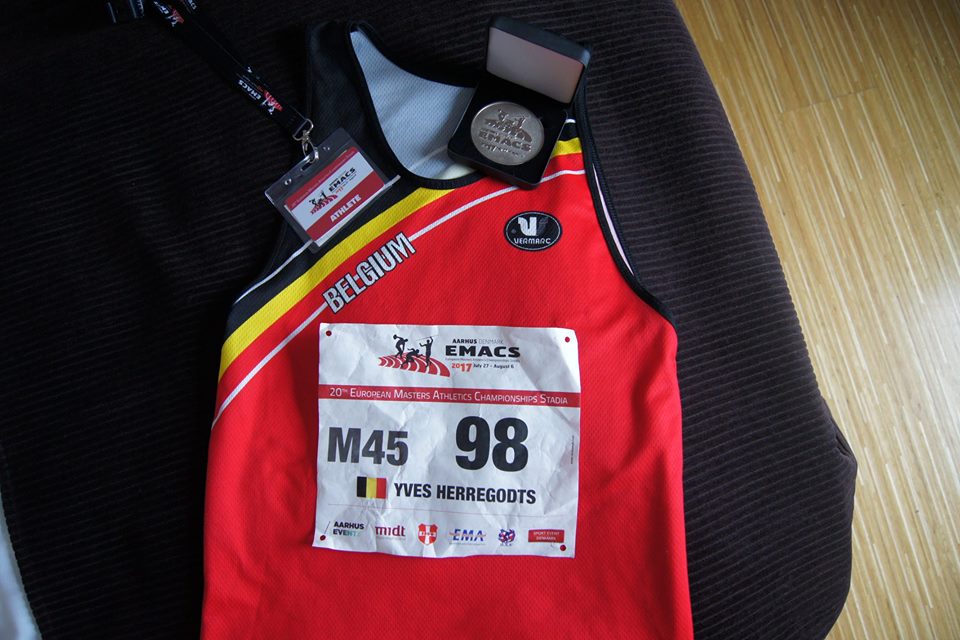 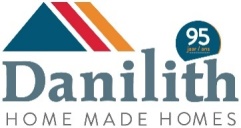 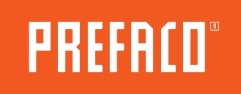 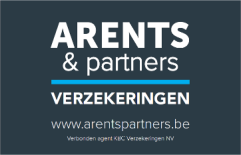 augustus – EK MASTERS – DEELNAME YVES
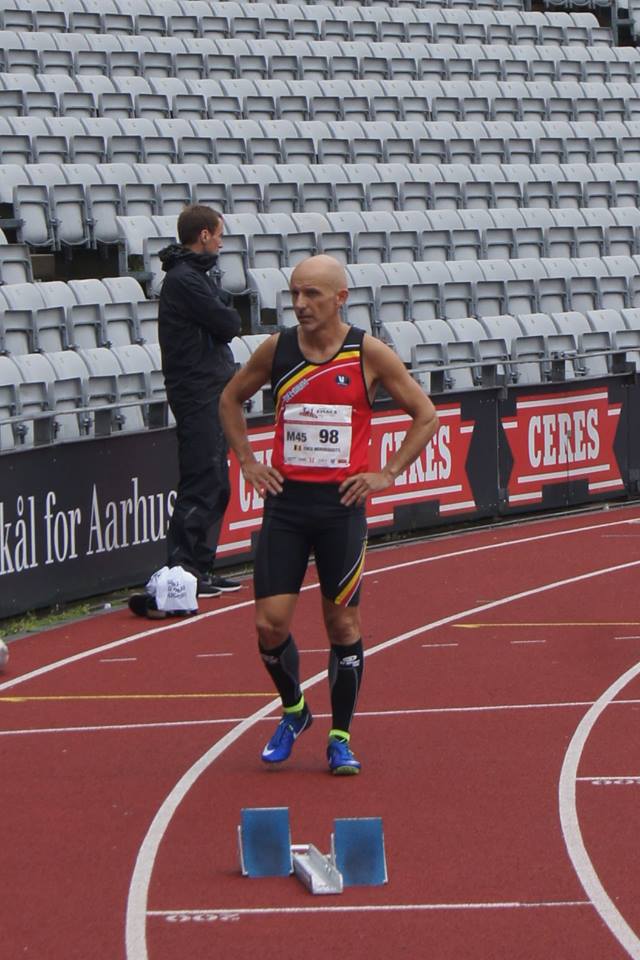 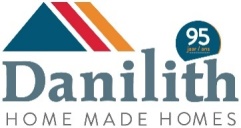 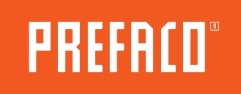 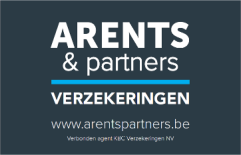 september – BK CAD & SCHOl – ARNOUT ZILVE HINKSTAPSPRINGEN
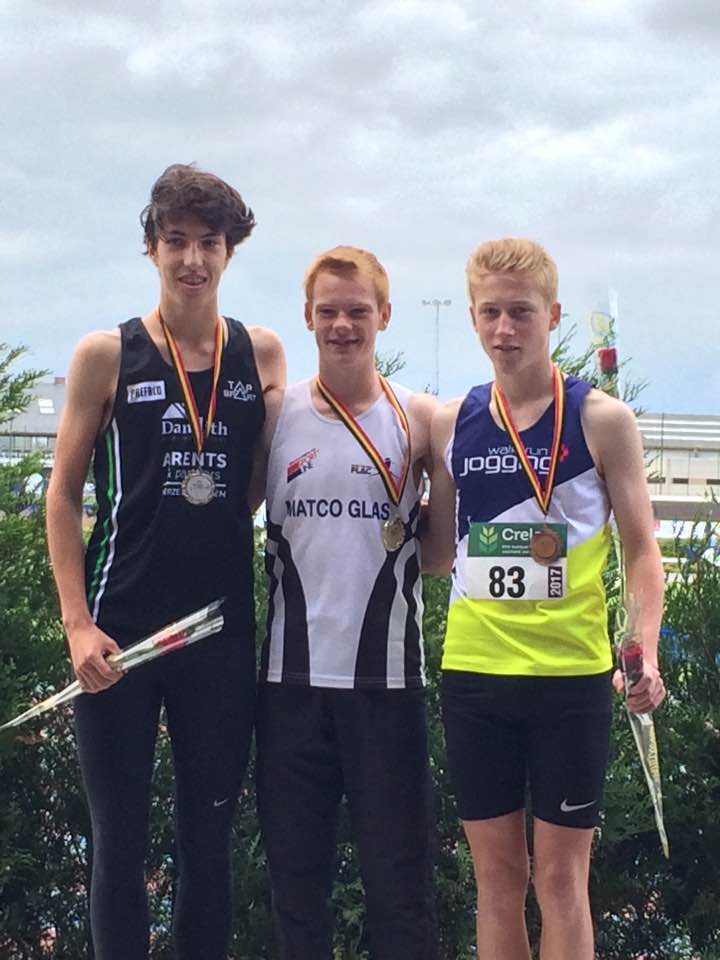 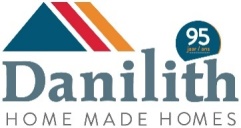 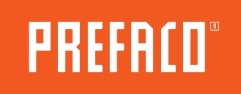 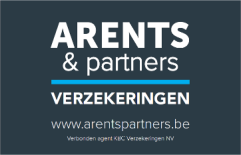 SEPTEMBER – MASTERINTERLAND DEINZE – DEELNAME YVES + CLUBRECORD
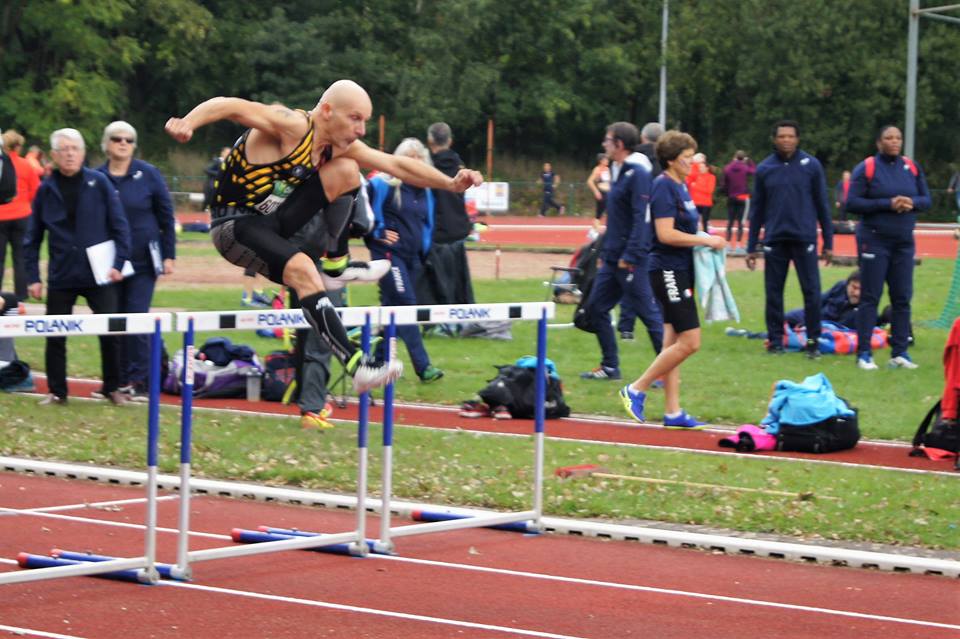 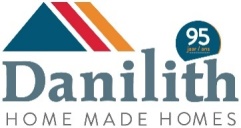 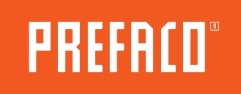 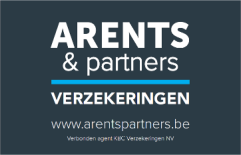 SEPTEMBER – BK HALVE MARATHON – HANNE GOUD
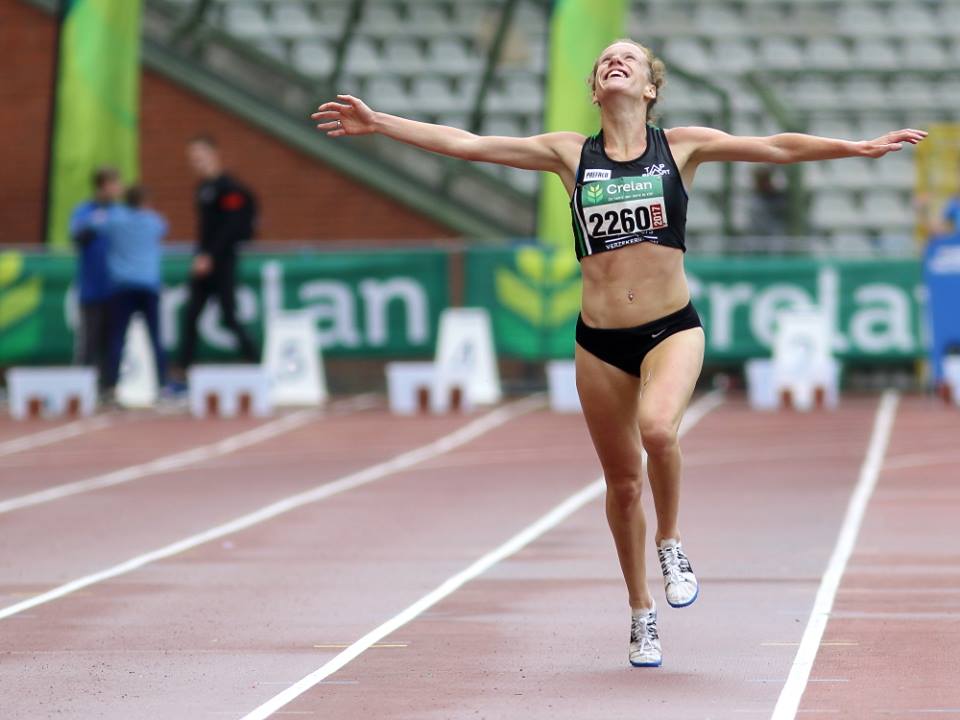 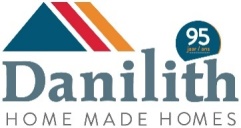 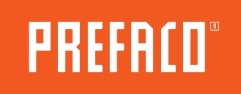 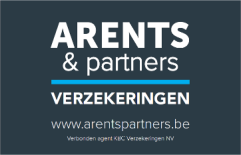 SEPTEMBER – PK MEERKAMP – AARDBEIEN! & ZILVER VOOR FREYA
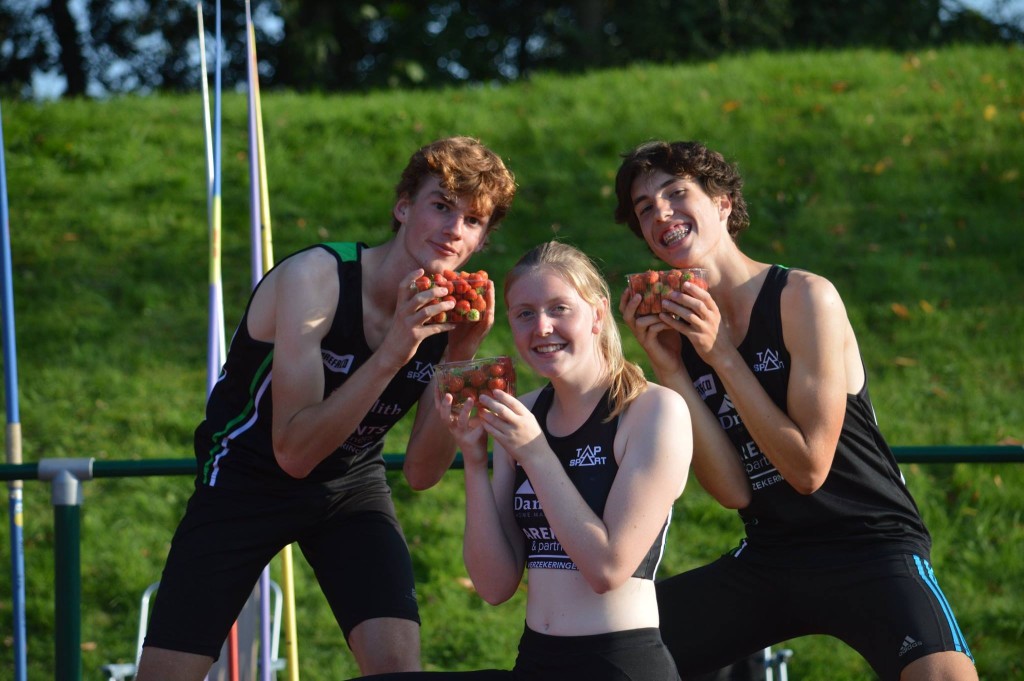 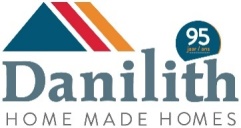 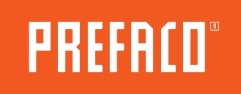 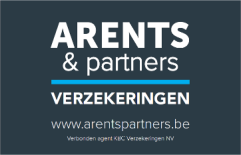